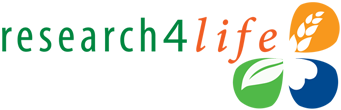 Research4Life user review 2020:
Summary of findings

Siân Harris
sharris@inasp.info
www.inasp.info
@INASPinfo
Objectives
1.
Patterns and trends in usage
Relevance
Perceived value of training and outreach, platform and contents
Effectiveness
2.
3.
Impact of the programmes on scientific and workplace productivity of users
Impact
4.
Key learnings
Constraints affecting wider use
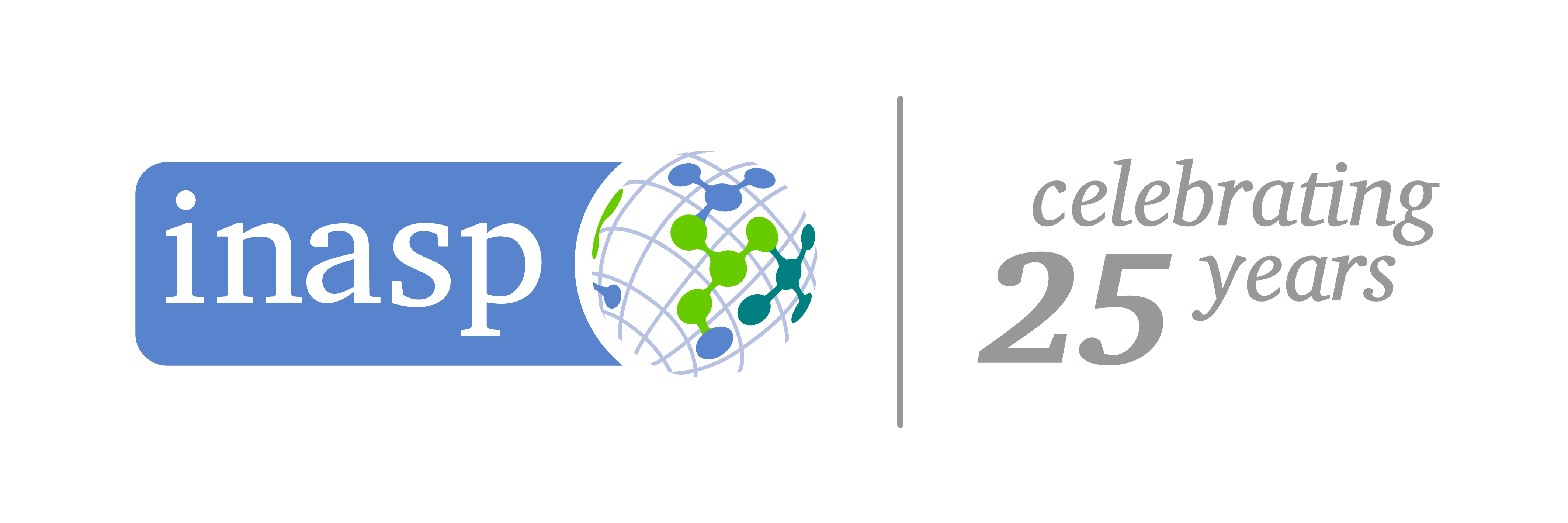 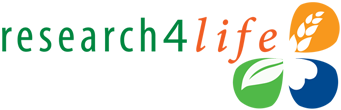 Our approach
Interviews in 11 countries
Algeria, Bangladesh, El Salvador, Ghana, Mozambique, Myanmar, Nicaragua, Papua New Guinea, Rwanda, Ukraine, Viet Nam
Conducted in 8 languages
Bangla, English, French, Portuguese, Russian, Spanish, Ukrainian, Vietnamese
Survey of 1886 people in 85 countries
In English, French and Spanish
2 country case studies
Kenya and Honduras
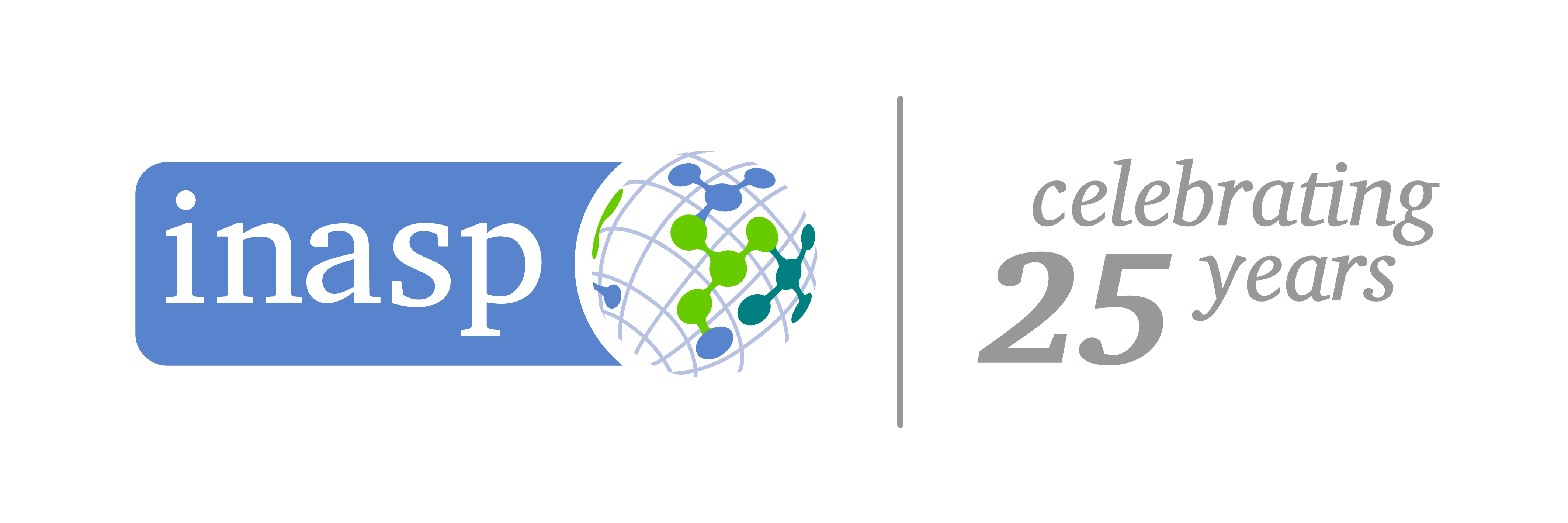 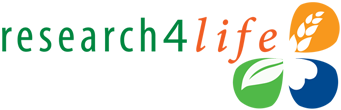 User Review researchers
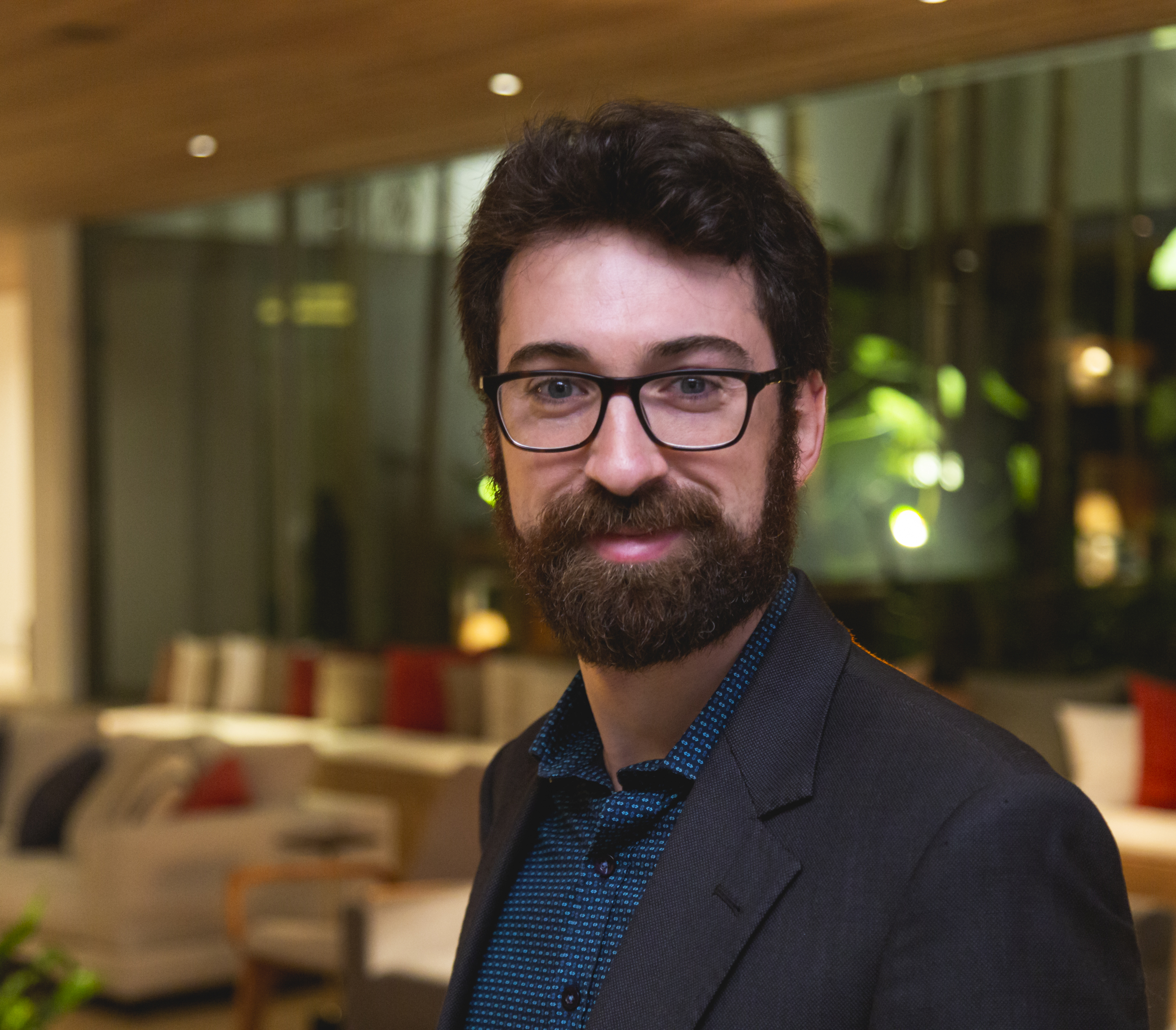 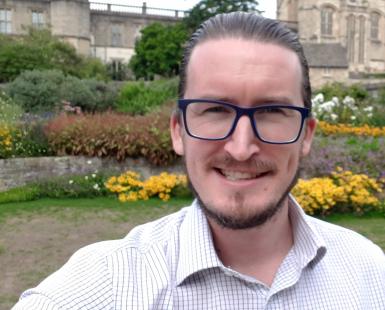 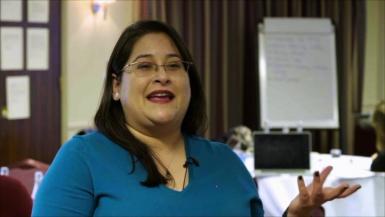 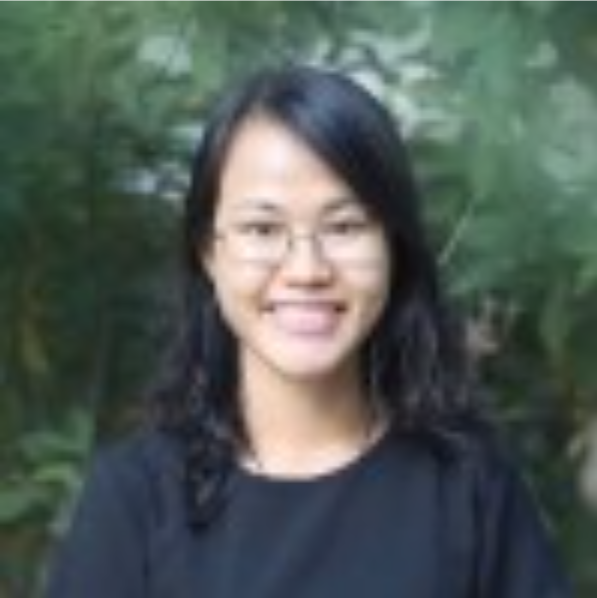 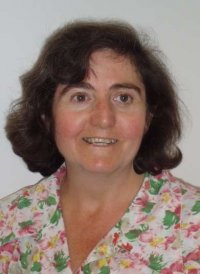 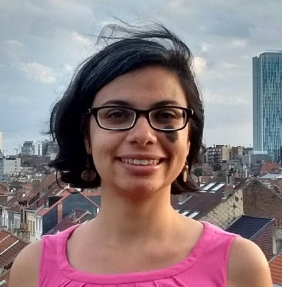 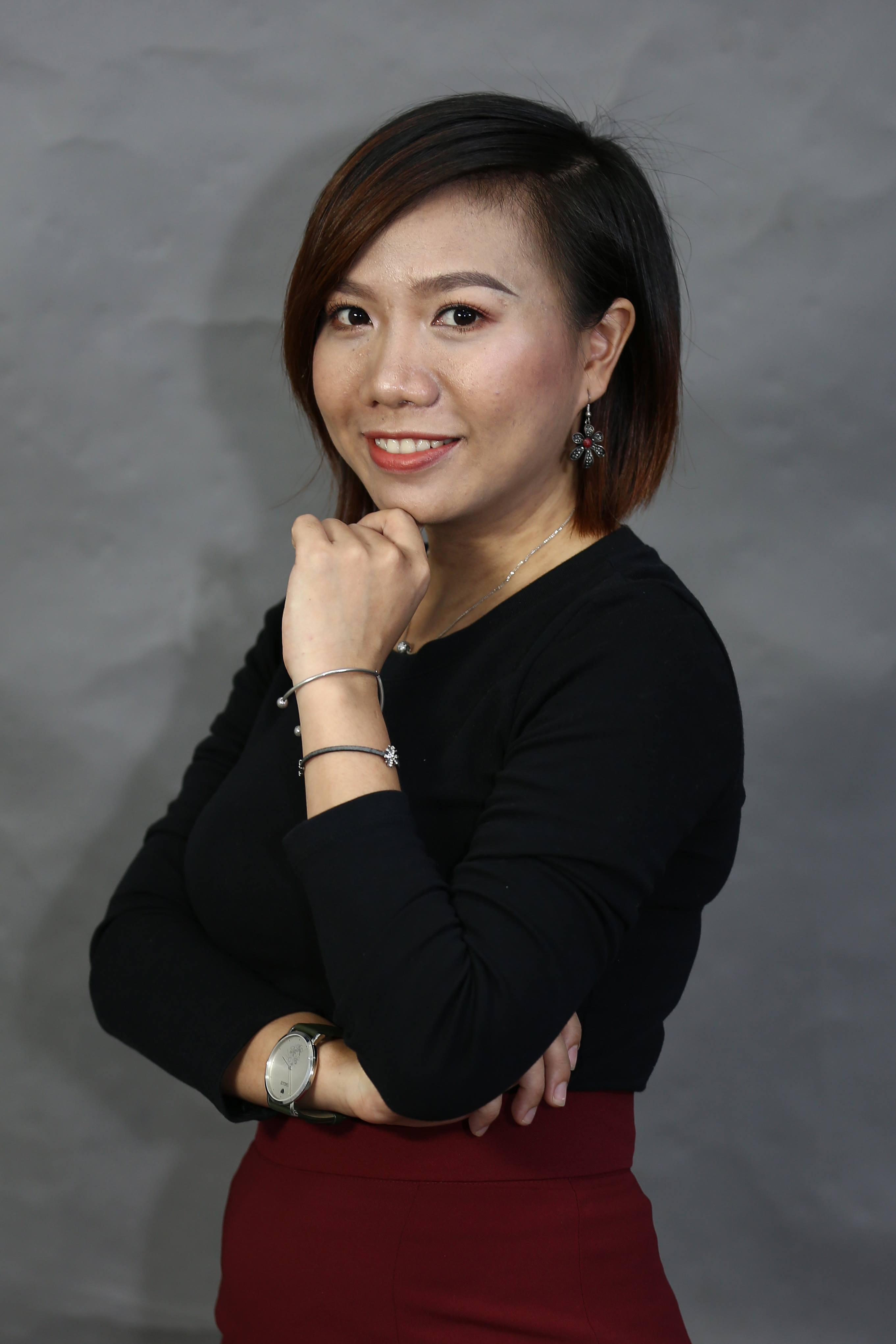 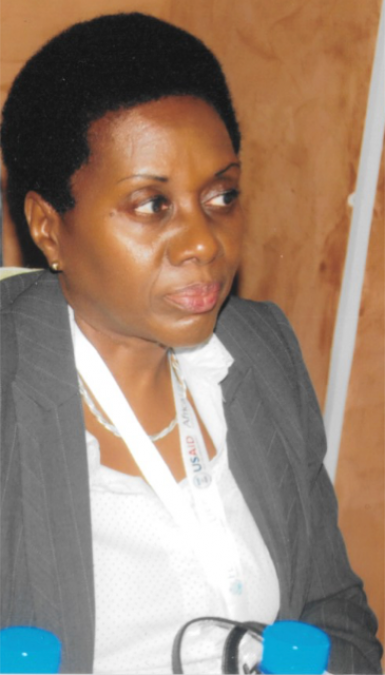 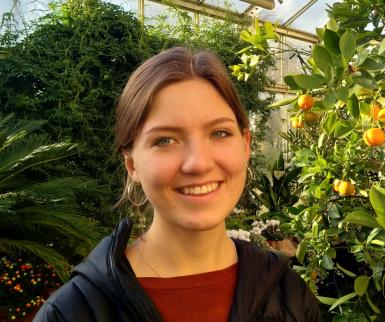 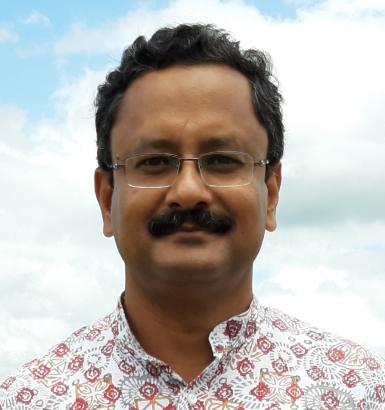 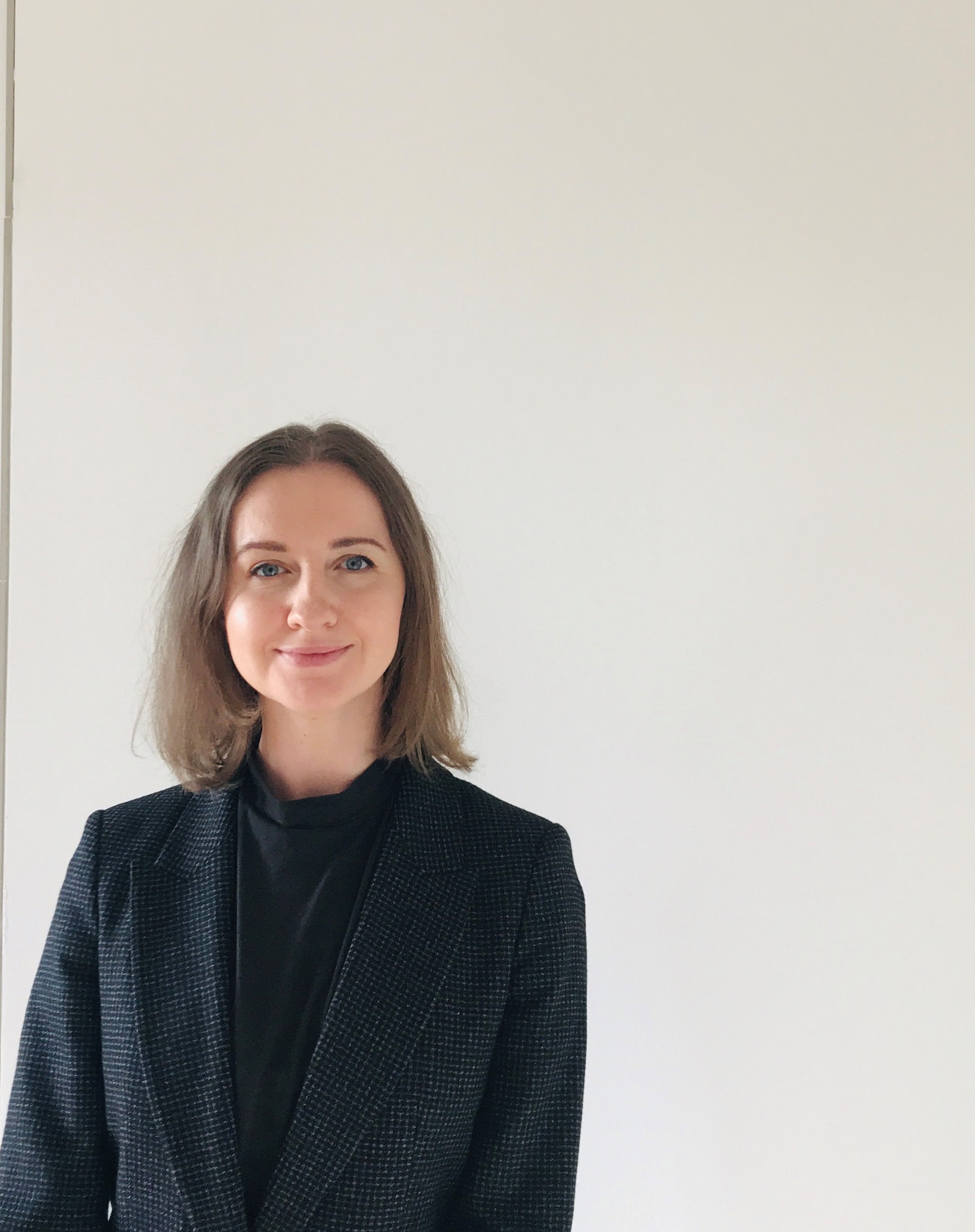 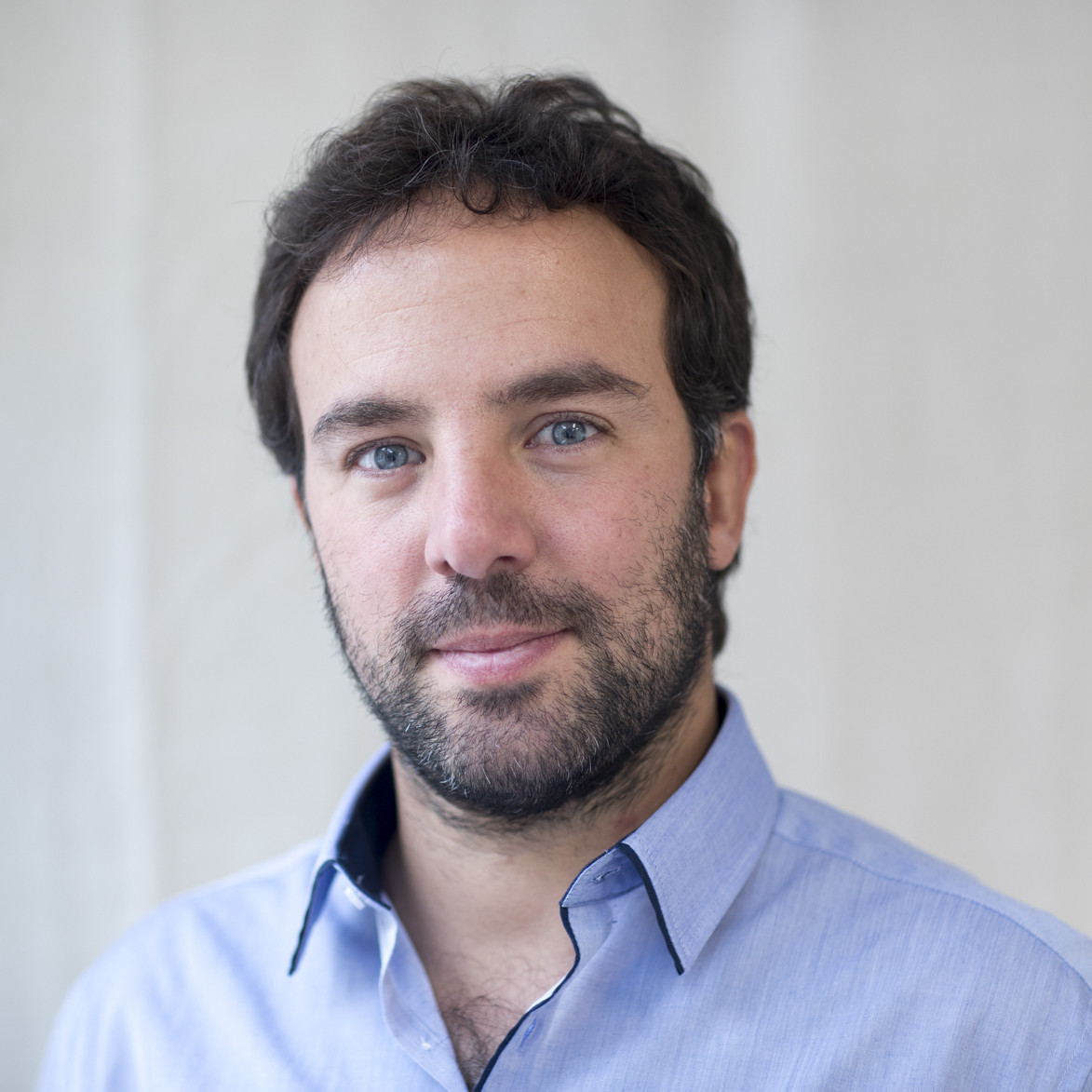 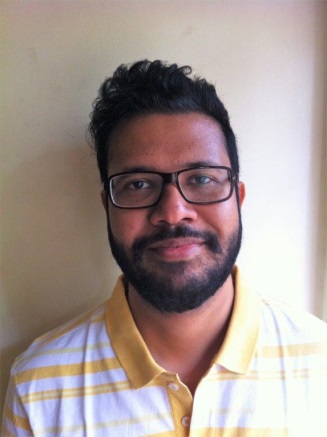 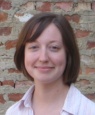 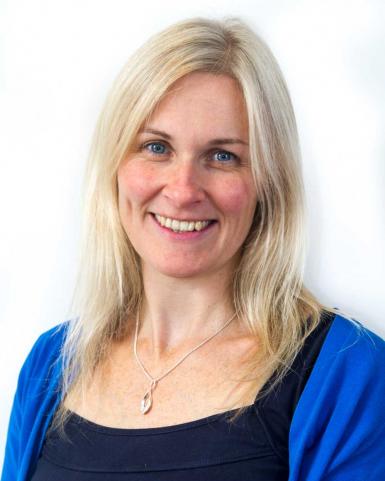 Alejandra, Alex, Anne, Davi, Diem-Phuc, Femi, Gary, Haseeb, Josie, Lamiaa, Lê Ha, Leandro, Oksana, Ravi, Rebecca, Siân
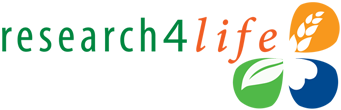 Relevance
To what extent does Research4Life respond to the needs of its users?
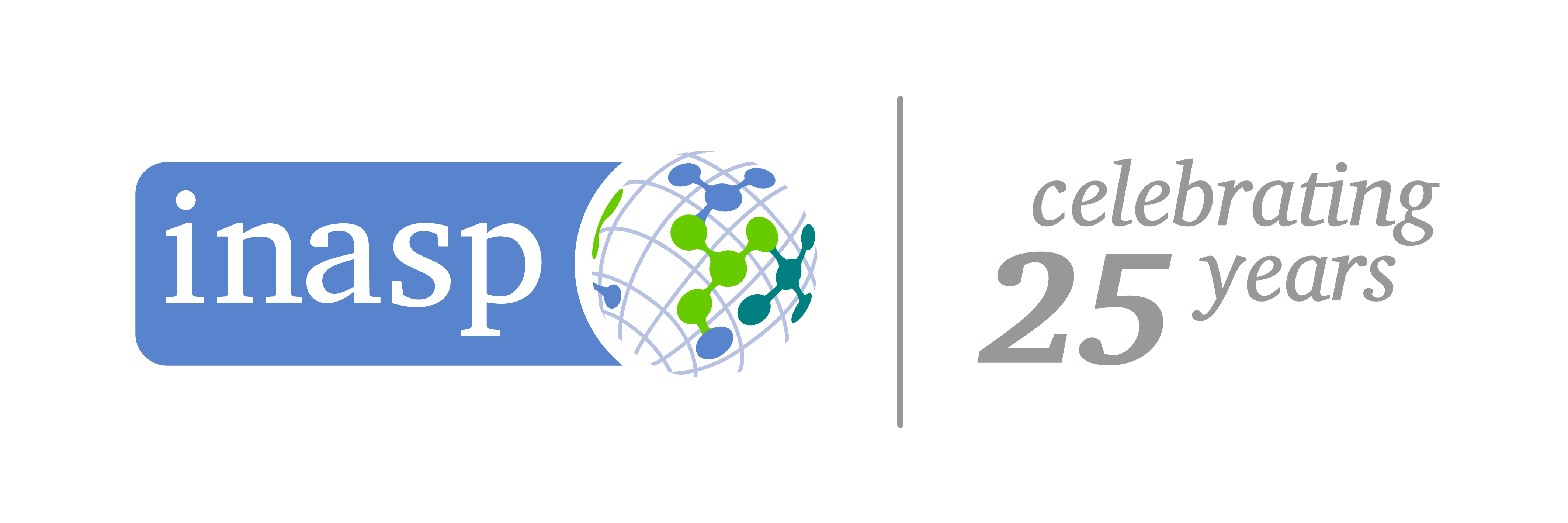 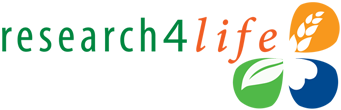 Research4Life…
Remains relevant for users who are aware of it, have had appropriate training for it and have infrastructure to support it

Content is seen as high quality and trustworthy

Users report a good experience around access and use
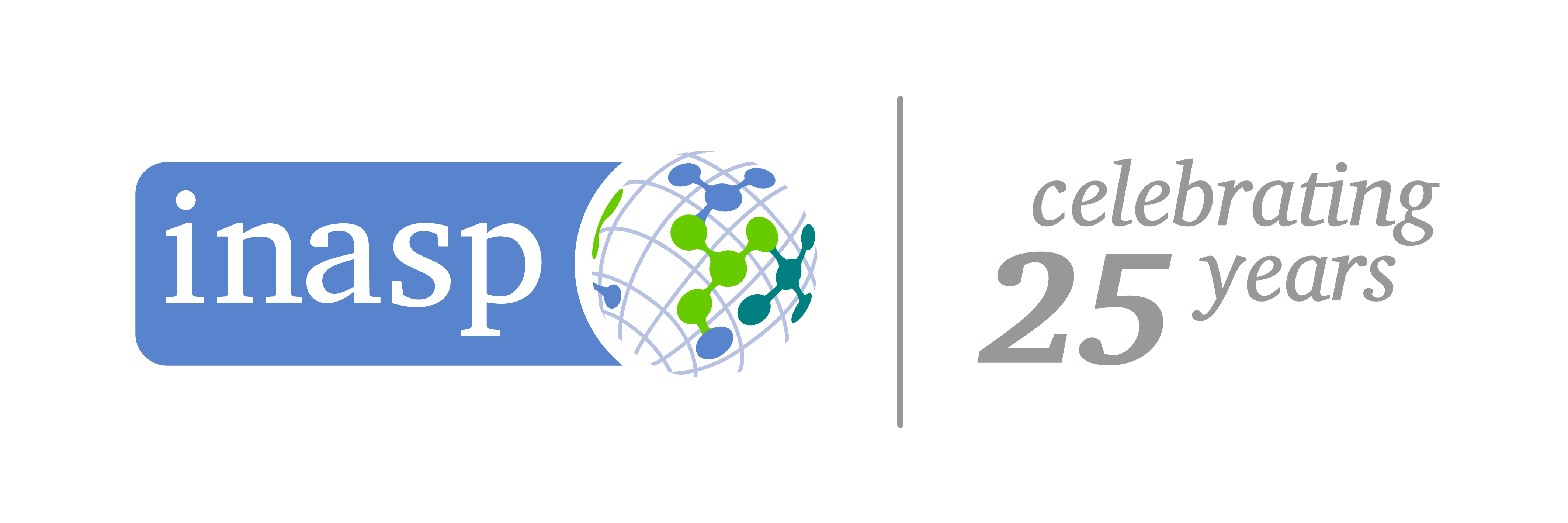 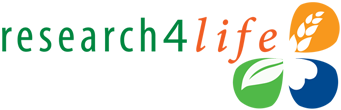 But…
Awareness is low
&
Usage has dropped
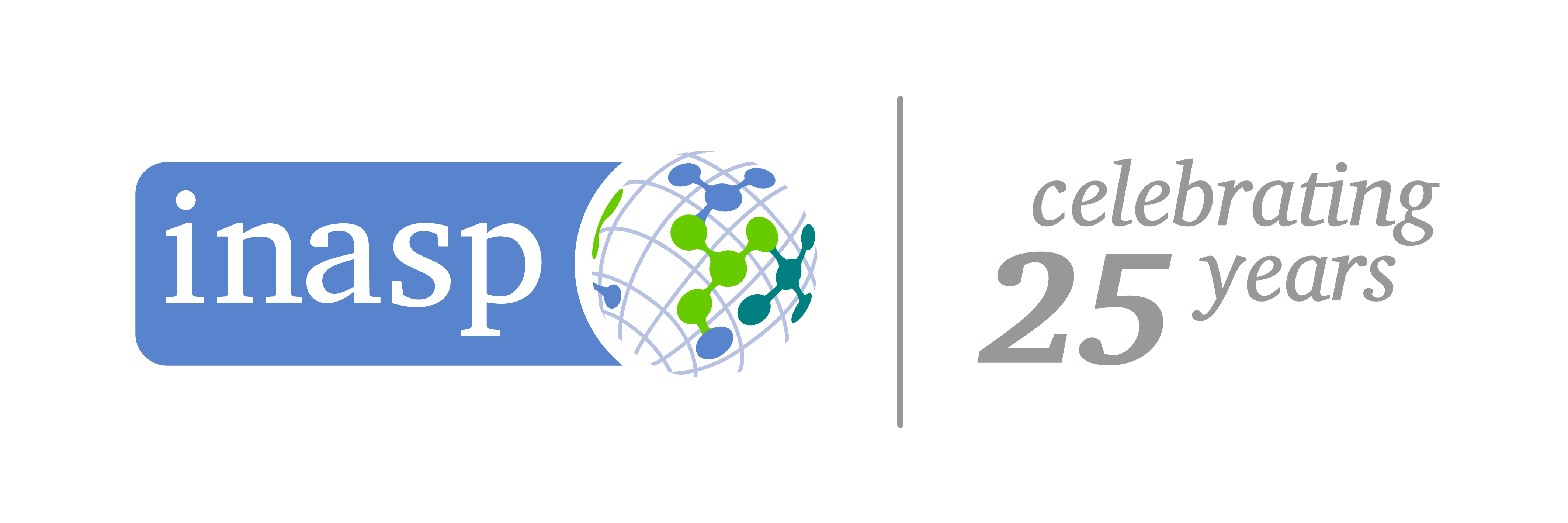 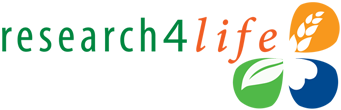 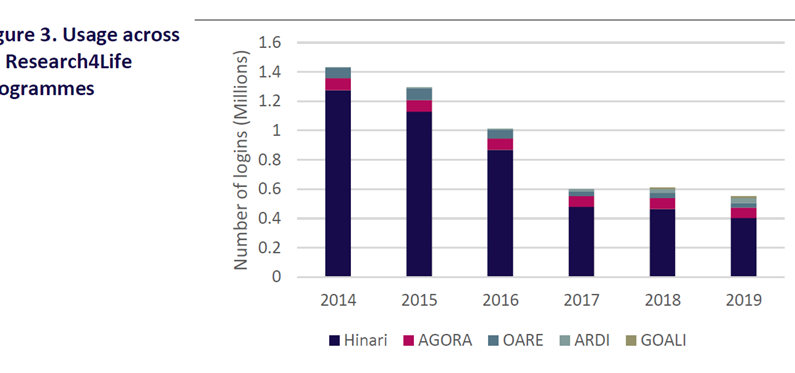 Source: 2020 Landscape review, Research Consulting
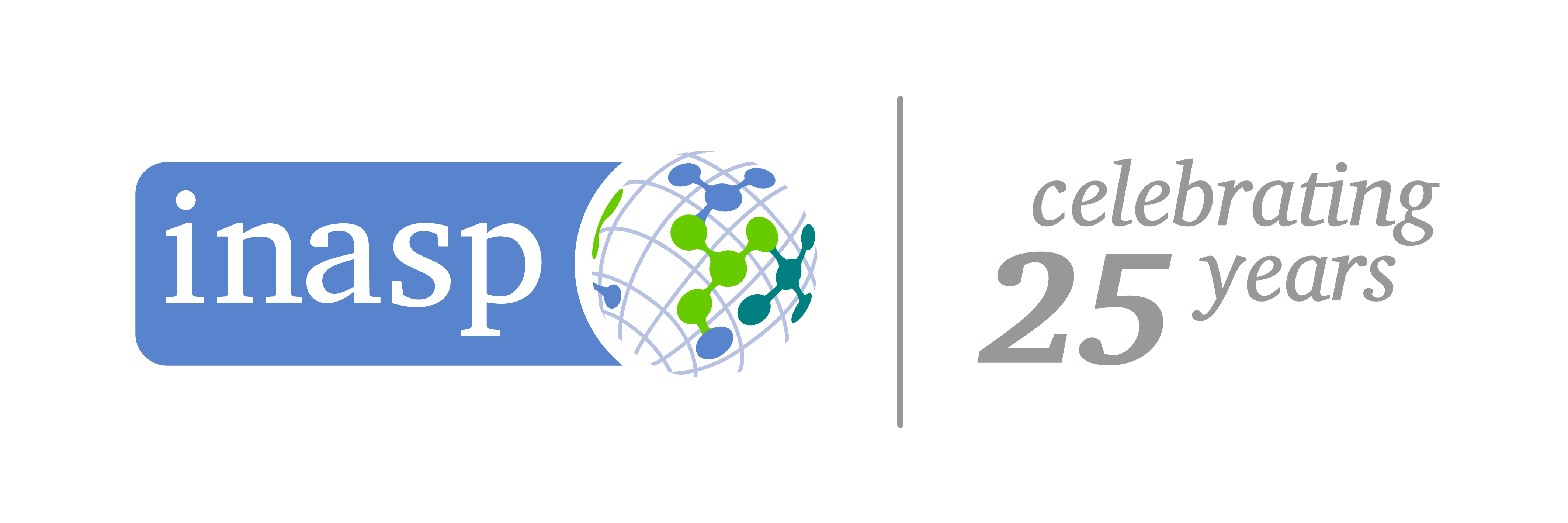 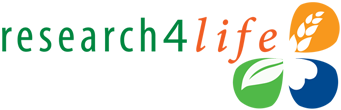 [Speaker Notes: This graph, from the Landscape review conducted by Research Consulting last year, showed that usage of Research4Life continued to drop from 2014 to 2017 levelling off more recently]
Factors influencing usage: 

•	Awareness

Demand

Statistics
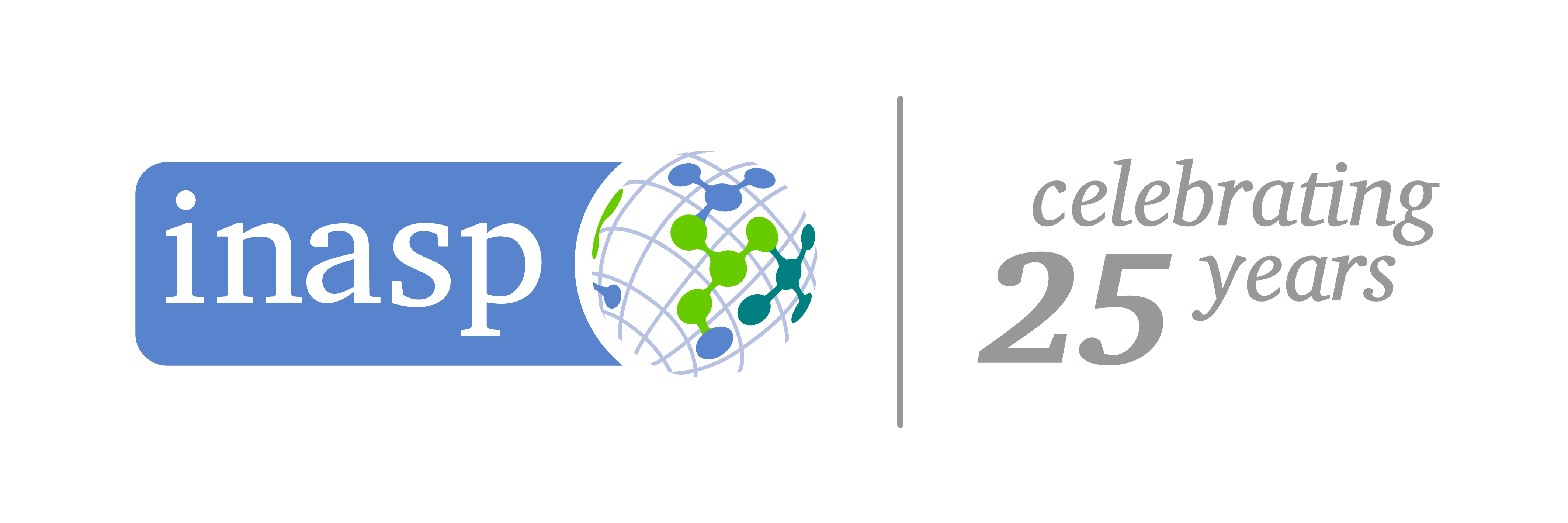 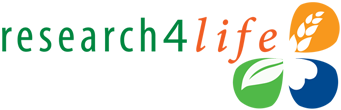 “No one told me about it, so the first step would be start promoting it by e-mail, handouts and lectures/seminars (even online).”
-	Female lecturer, Sri Lanka
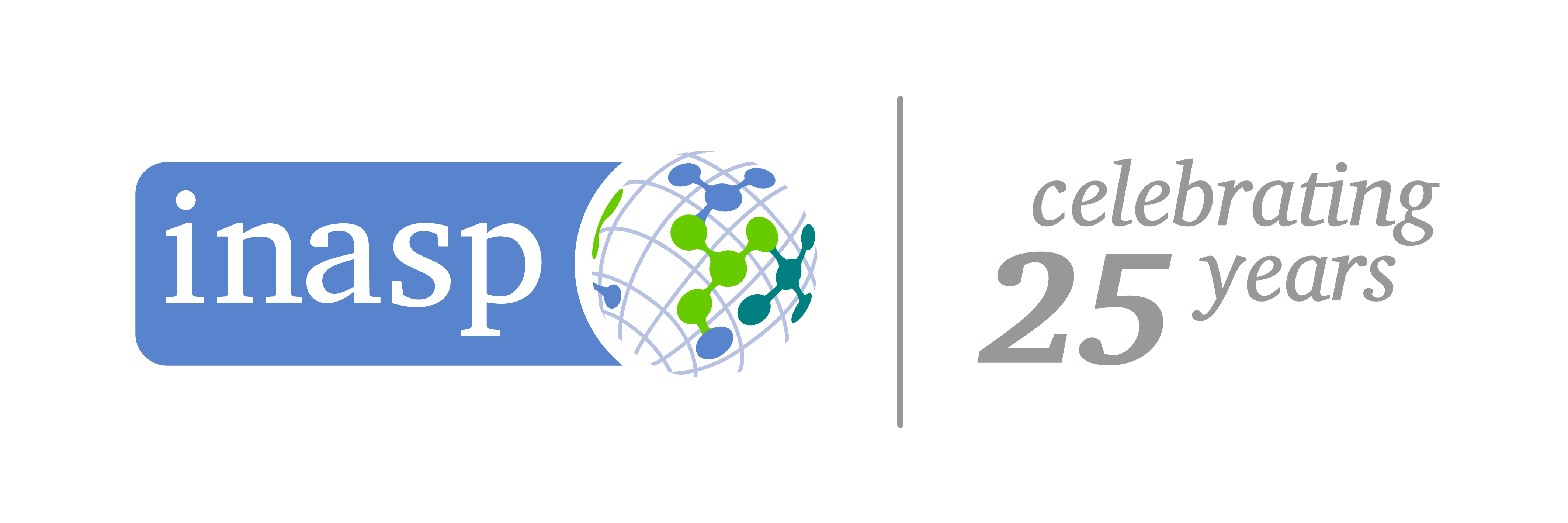 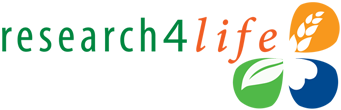 [Speaker Notes: Source: interviews]
“When you're processing the registrations of new institutions for joining R4L you find some institutions that are already registered. It means whoever is registering is not aware that his institution is already registered.”
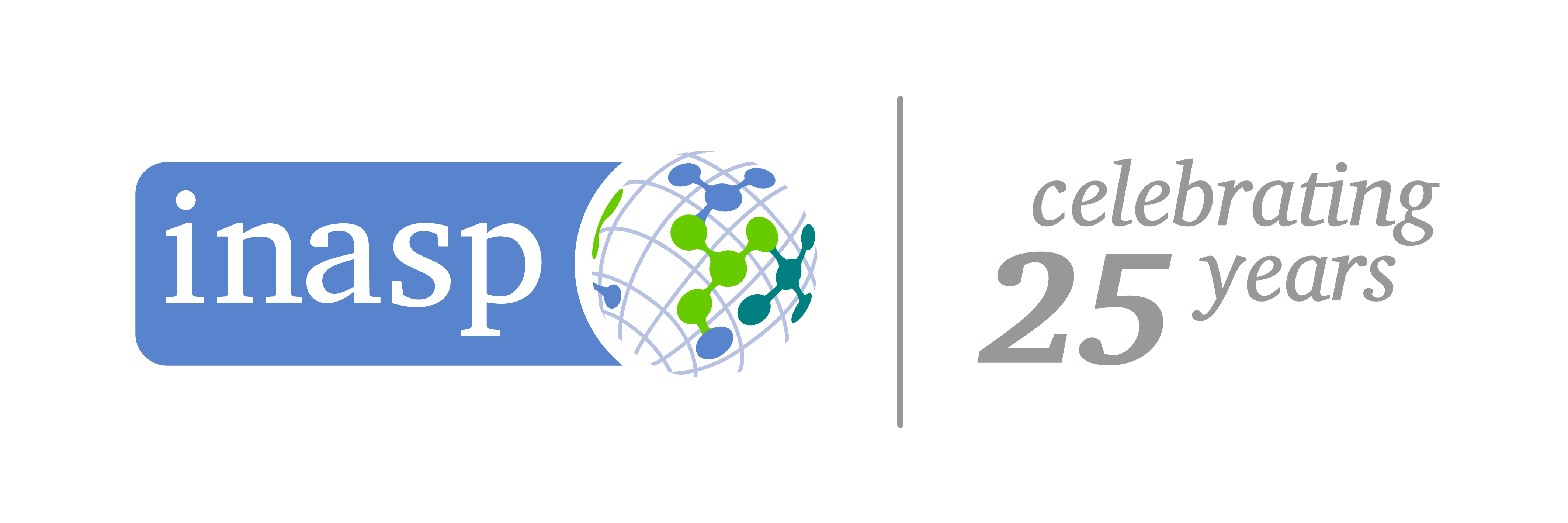 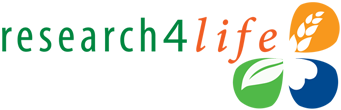 [Speaker Notes: Source: case study, Kenya]
“As a librarian, how do I defend to my authorities that this access is necessary? It can be through usage statistics. But we don’t have access to these statistics.”
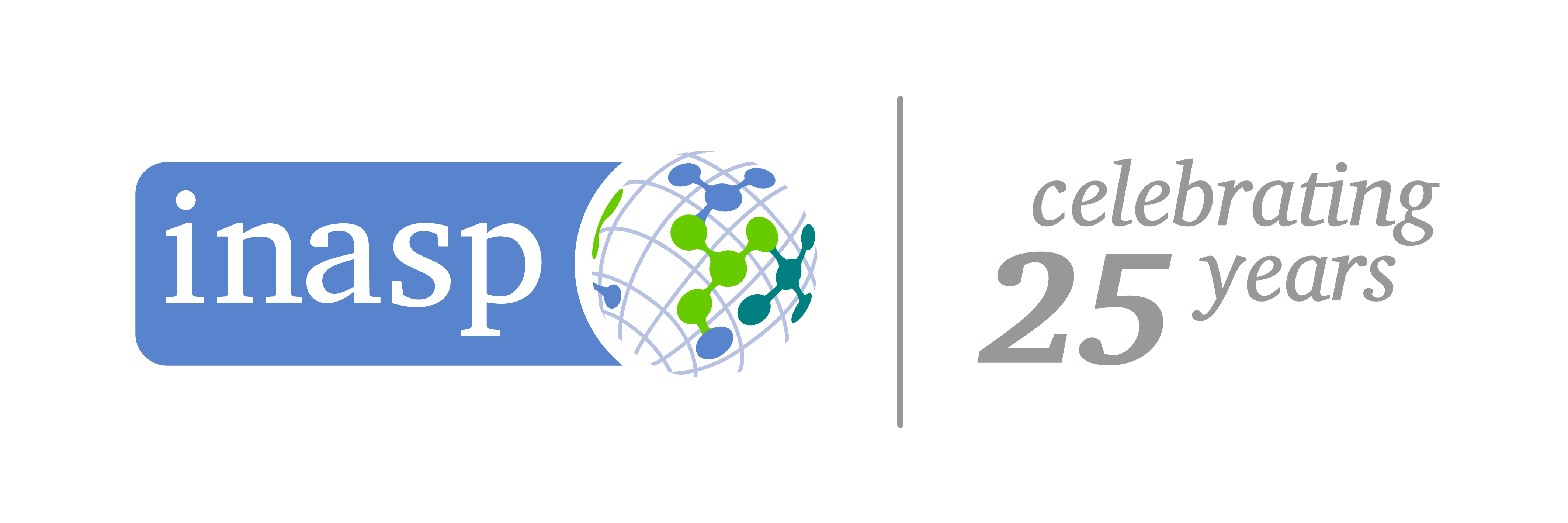 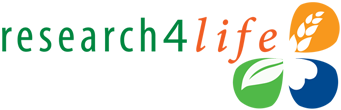 [Speaker Notes: Source: case study, Honduras]
Effectiveness
Is Research4Life achieving its goals for the user?
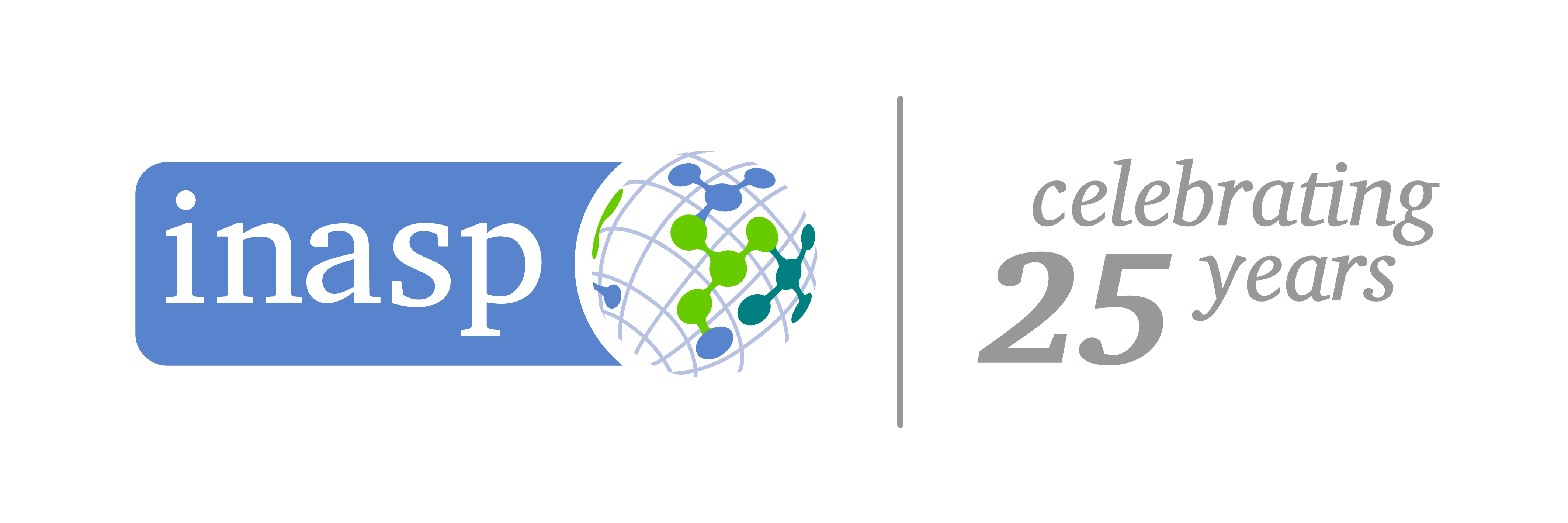 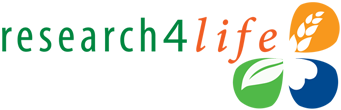 97% of users rate Research4Life  valuable to their career
68% of users found searching content easy
68% of users found it very or quite easy to log onto the platform
53% of respondents were satisfied with training
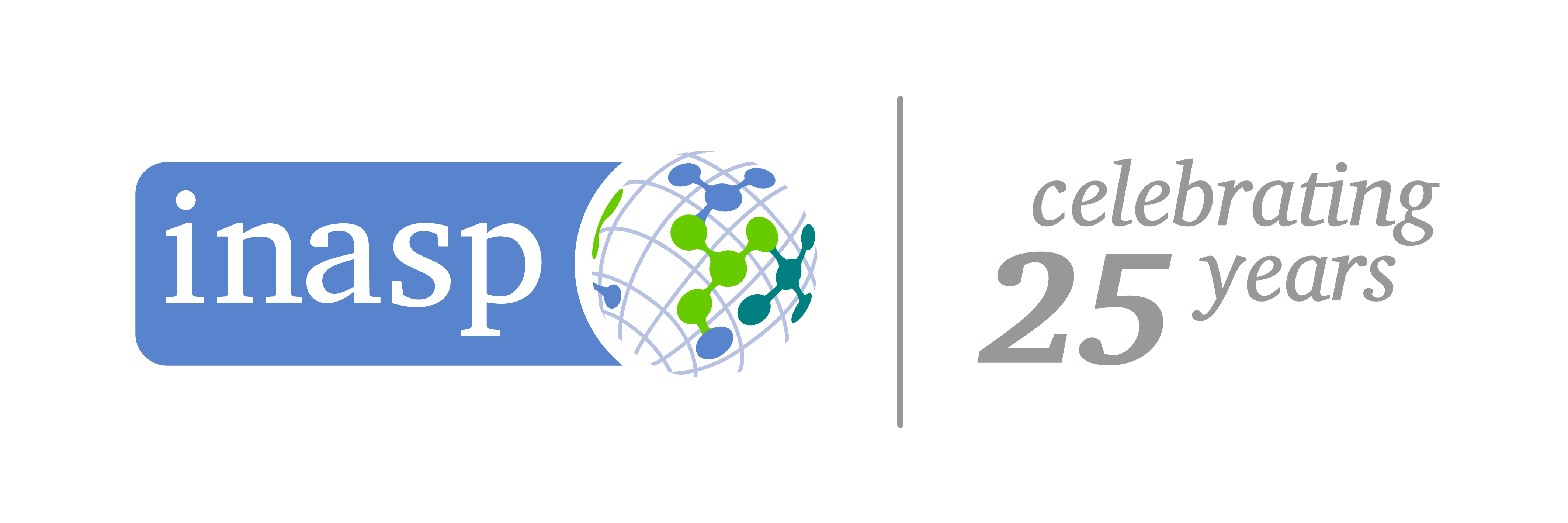 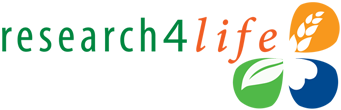 Factors that influence effectiveness
•	Local support available to the user 
•	Support from Research4Life 
•	Language
•	Scope of content and publisher exclusions 
•	Authentication
•	Underlying infrastructure challenges 
•	Confidence
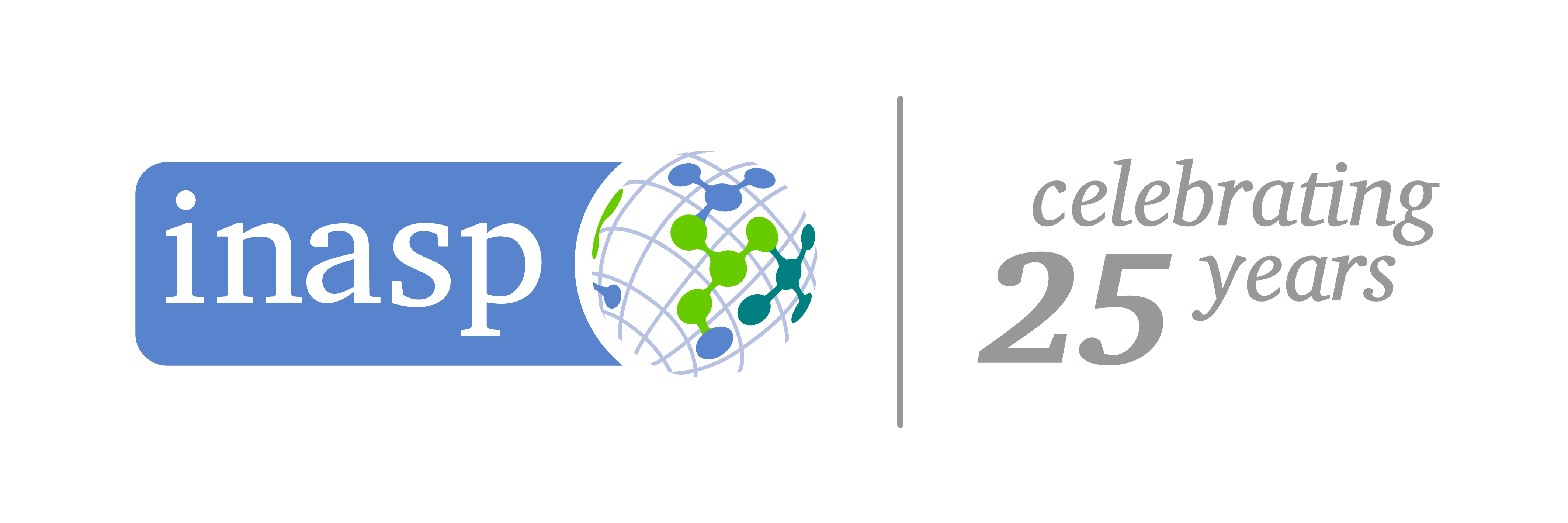 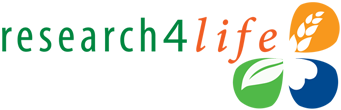 “In addition to the trainings that we organise as the library, we have been privileged in the sense that information literacy has been integrated in the curriculum … whenever we add training, Hinari is always a database that we will cover.”
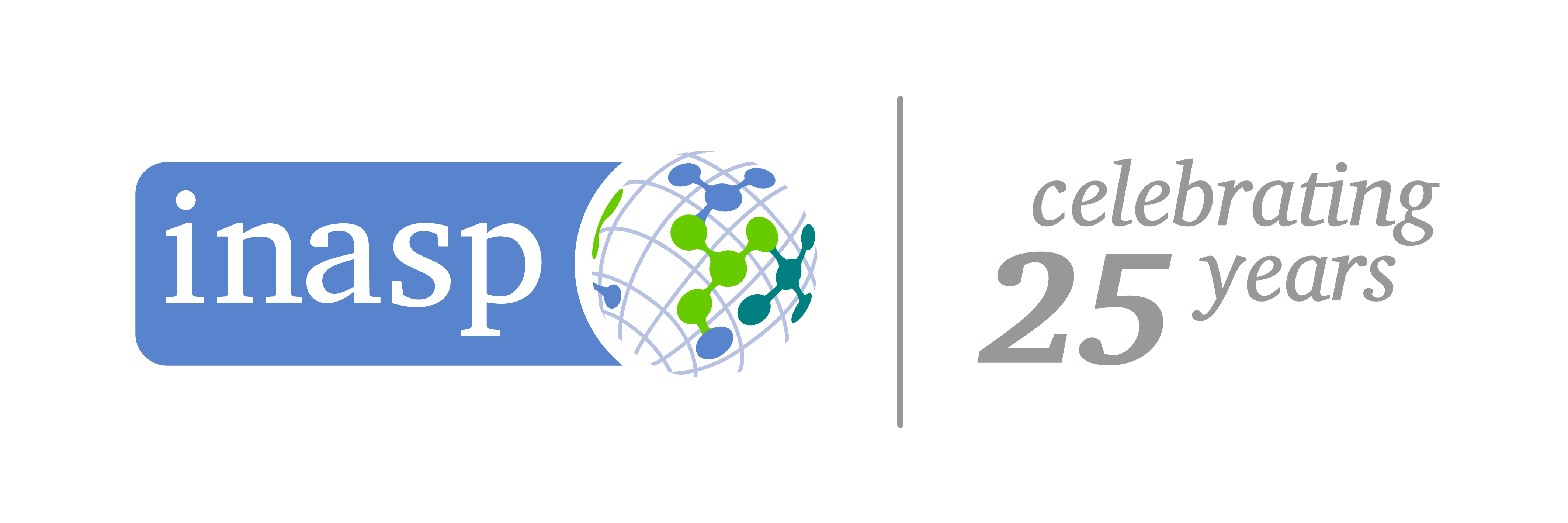 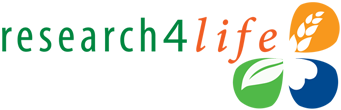 [Speaker Notes: Source: case study, Kenya]
“The language is also a challenge, most of the articles are in English. We offer English classes to push this forward.”
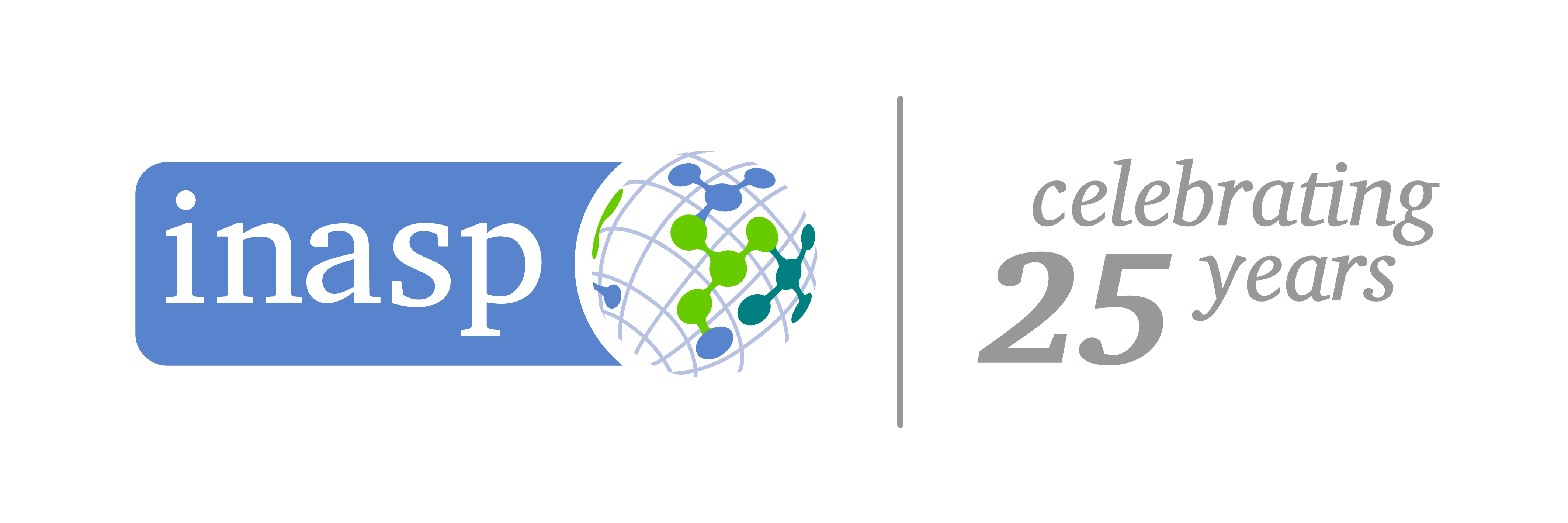 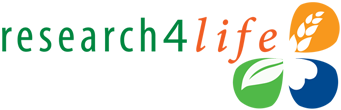 [Speaker Notes: Source: case study, Honduras]
“The presentation slides were in English and they were delivered in French. In this way, both Anglophones and Francophones could follow the training.” 
- Laboratory Manager, Rwanda
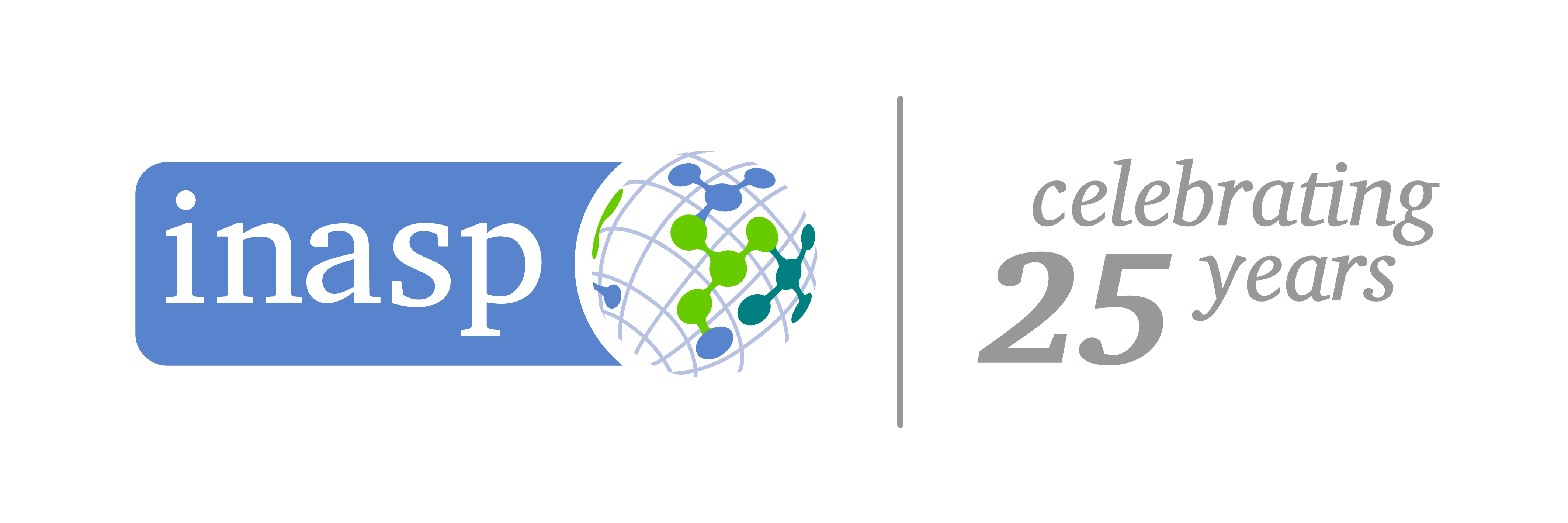 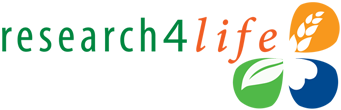 [Speaker Notes: Source: interviews]
“… It is easy to access, but one needs to be patient to ask the right questions to find what one needs. Navigating is easy, but getting the information takes time.”
- Academic, Nicaragua
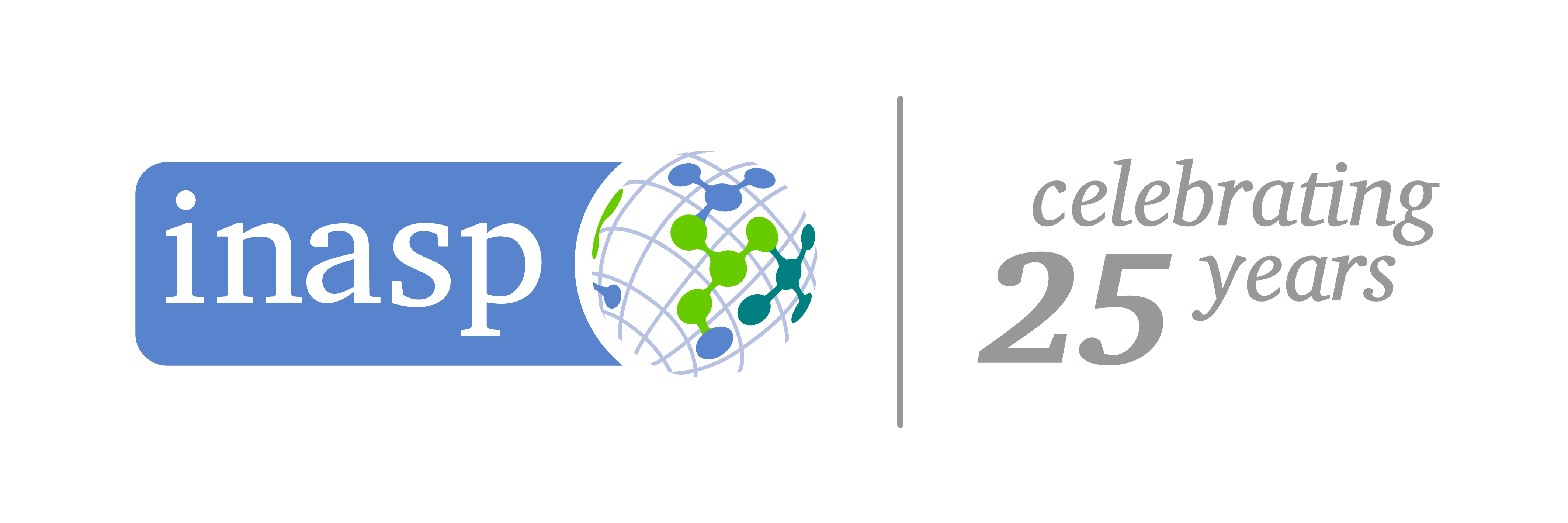 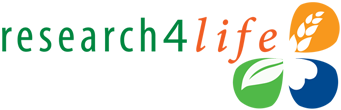 [Speaker Notes: Source: interviews]
Impact
What do users feel is the “difference made” by Research4Life
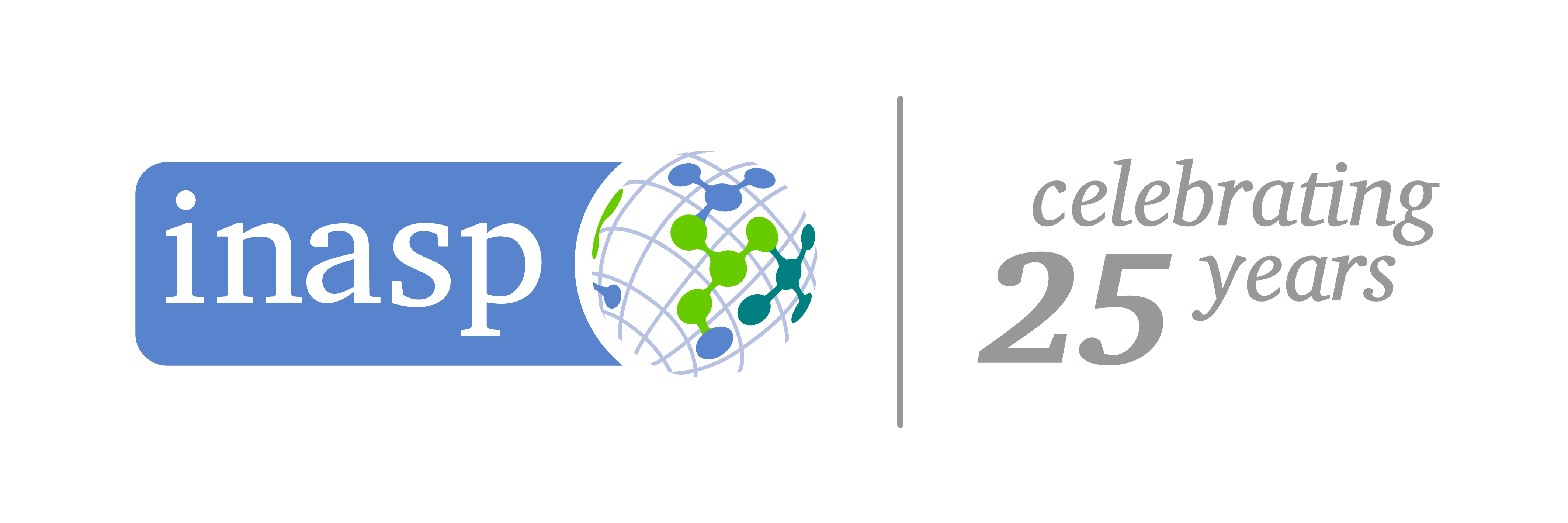 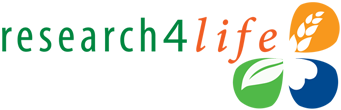 87% reported Research4Life has improved thequality of their output
78% reported Research4Life has improved thequantity of their output
87% reported Research4Life has improved their 
research skills
75% rated Research4Life as having a large positive impact
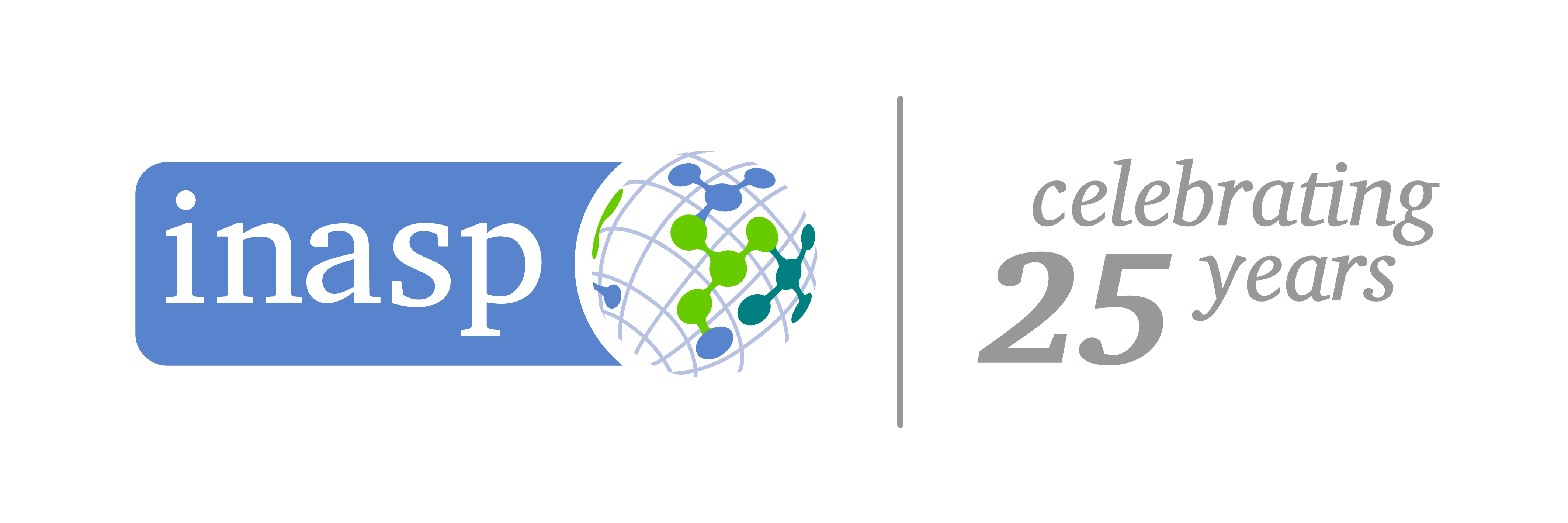 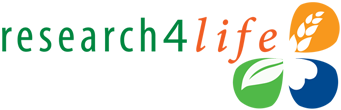 “We can’t try to strengthen research for health if there is no access to information.”
- User, Honduras
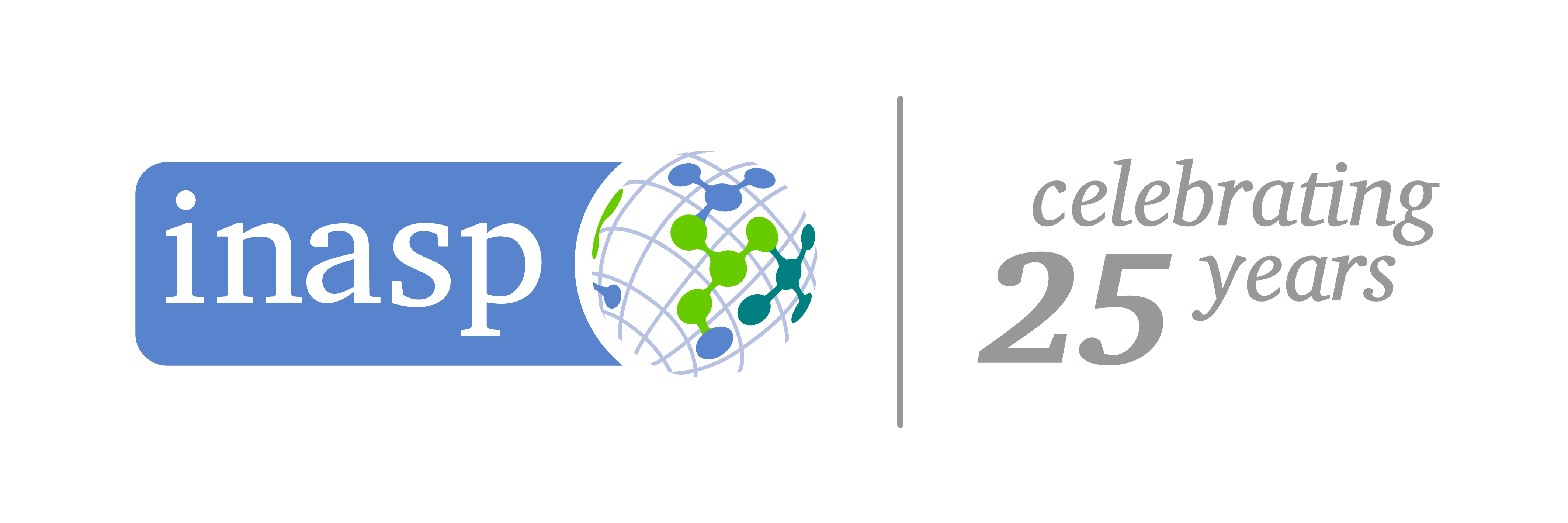 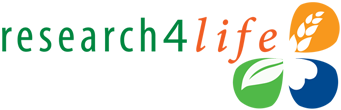 [Speaker Notes: Source: case study, Honduras]
“To make a scientific paper was a headache, but now we can easily do it with no problem.”
- Researcher, Mozambique
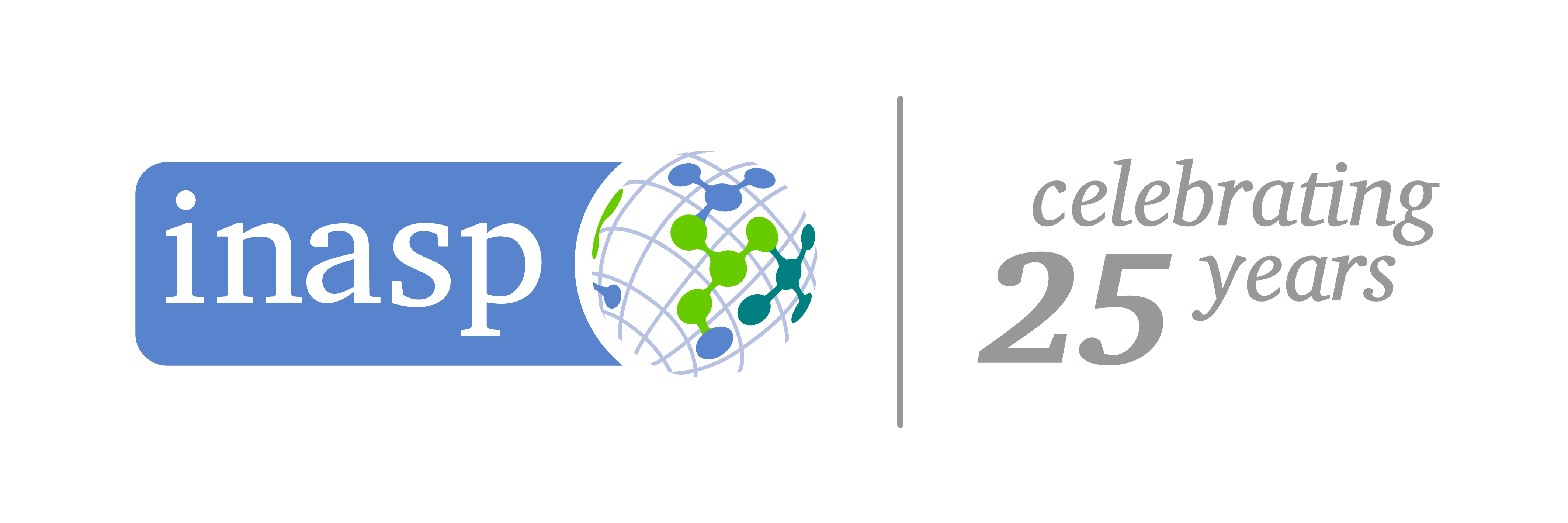 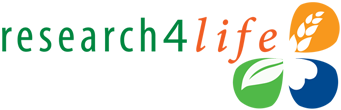 [Speaker Notes: Source: interviews]
“In my role as an Editorial Assistant, [R4L] helps me to double check submitted manuscripts, to ensure that we are not duplicating already published works.”
- Researcher, Kenya
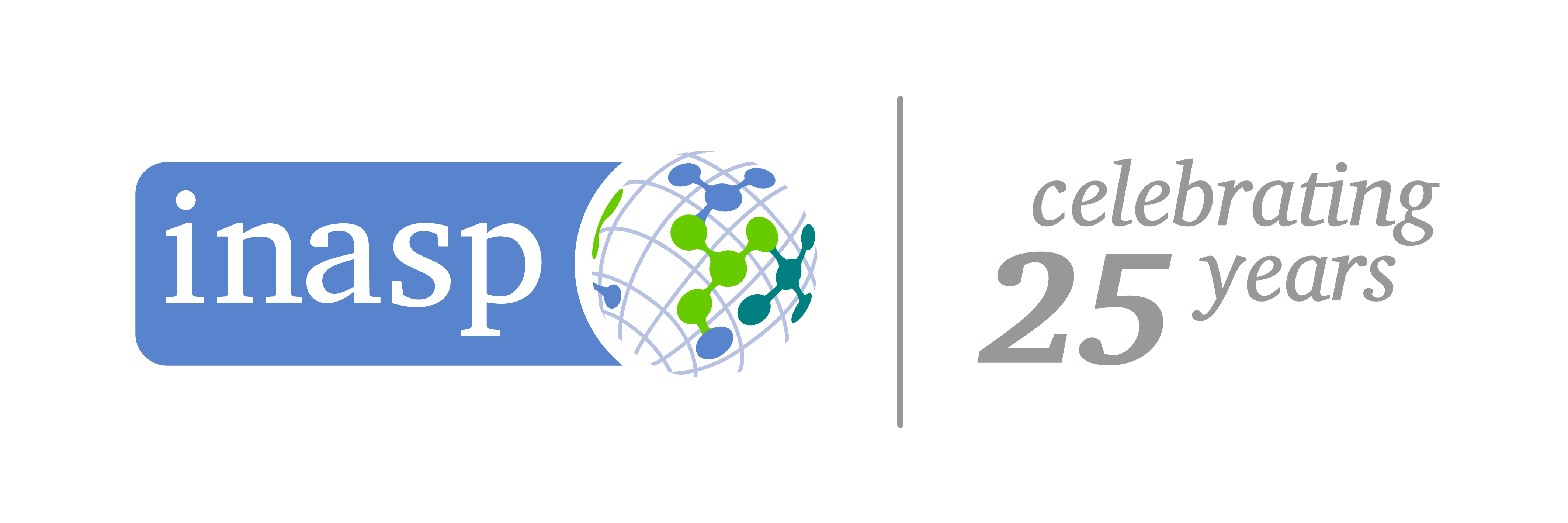 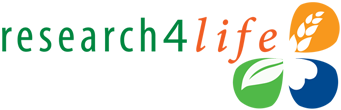 [Speaker Notes: Source: case study, Kenya]
Factors that influence impact

•	Content is trusted and seen as quality material

•	Content is free 

•	Opportunity for capacity development
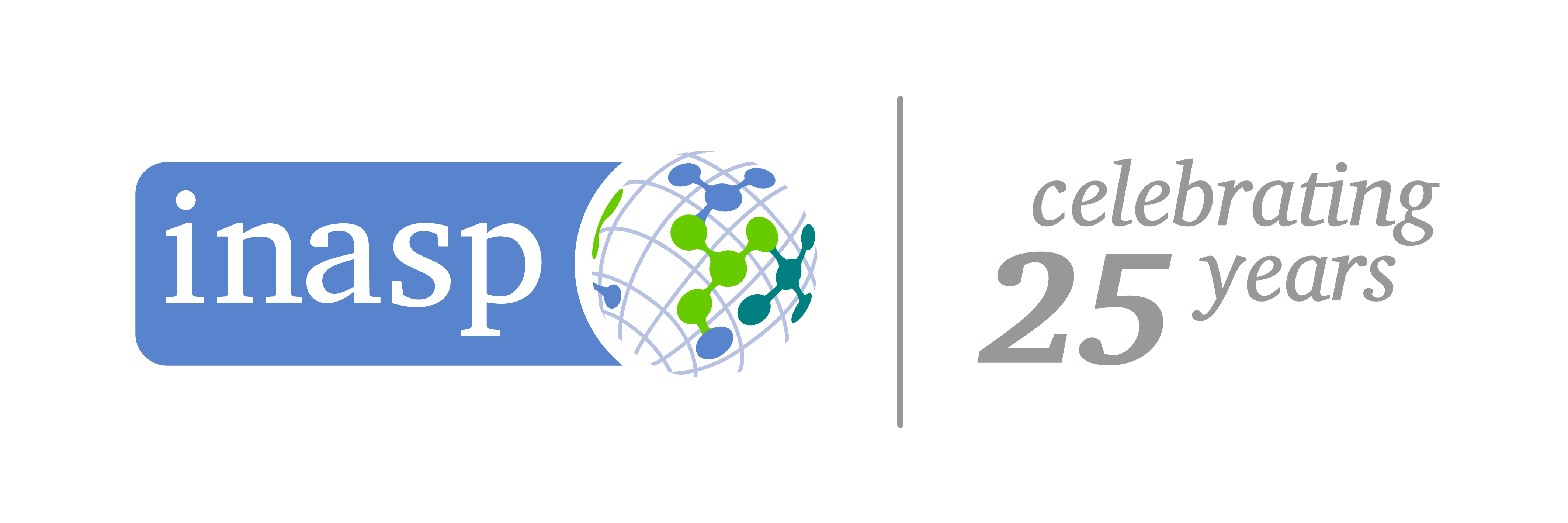 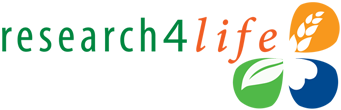 “Although 1500 dollars is not a lot, in a country like Honduras it is a figure that carries weight.” – - Librarian, Honduras
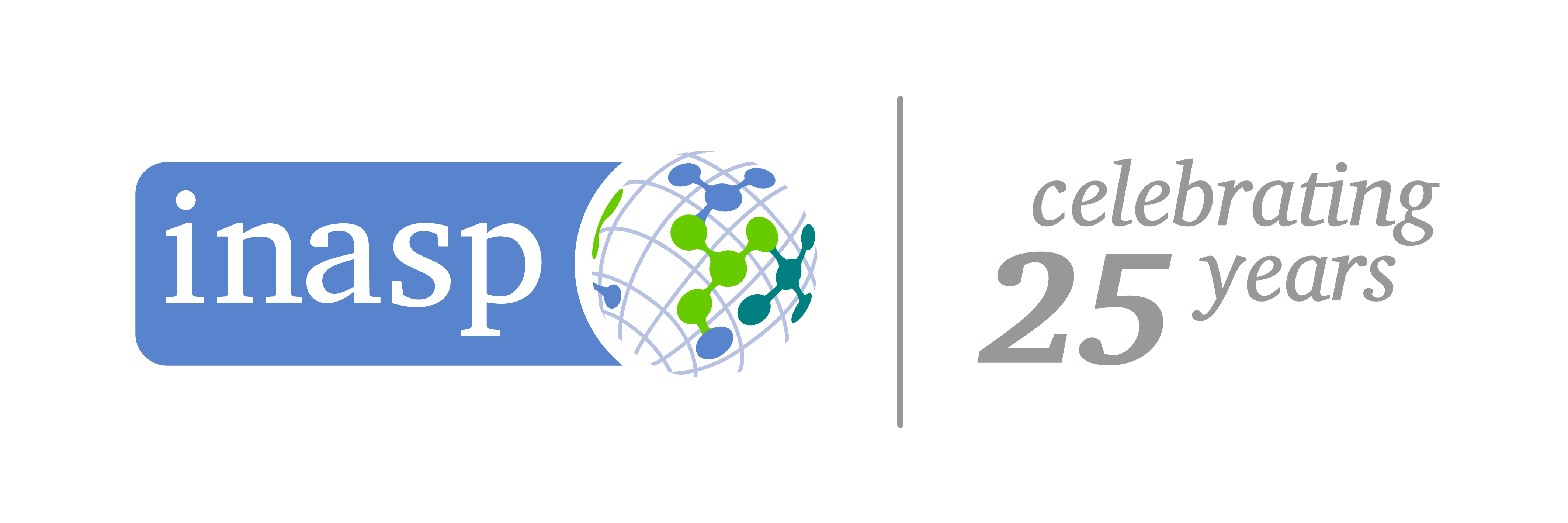 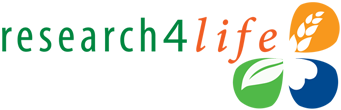 [Speaker Notes: Source: case study, Honduras]
“More members would be able to publish in these journals if they had accessed some of the content in them in the review, but now that has actually reduced because the access is limited.”
- Librarian, Kenya
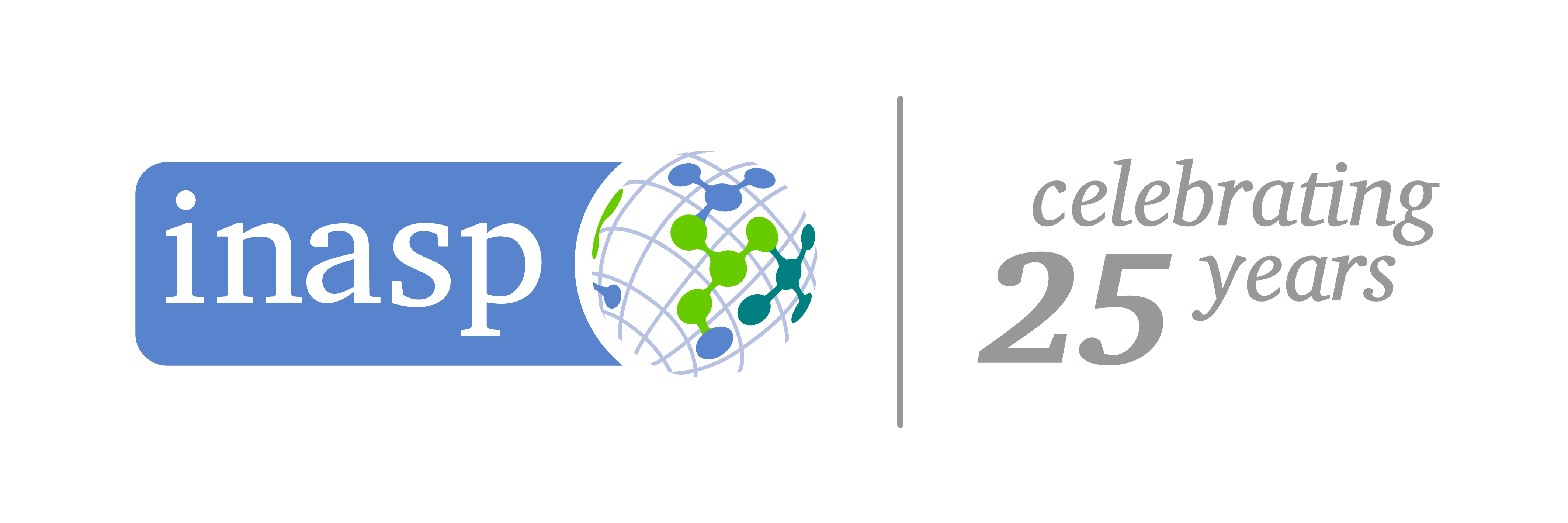 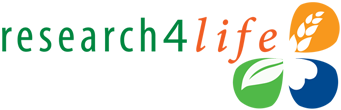 [Speaker Notes: Source: case study, Kenya (regarding publisher exclusions)]
3 key learnings
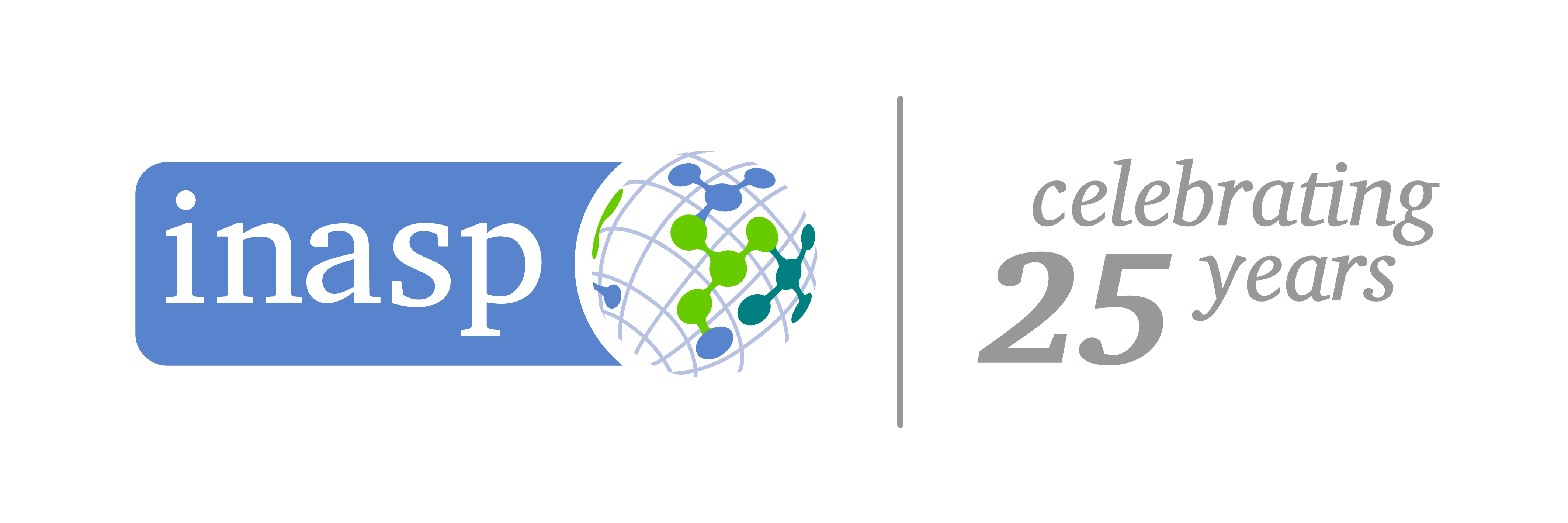 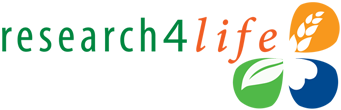 Adaptation
How well has Research4Life been able to learn and adapt its approaches in light of changes in the broad operating context?
Many of the issues raised in previous reviews surfaced once again

While technological improvements have improved ease of access for many users, the issue of usage is yet to be fully engaged with
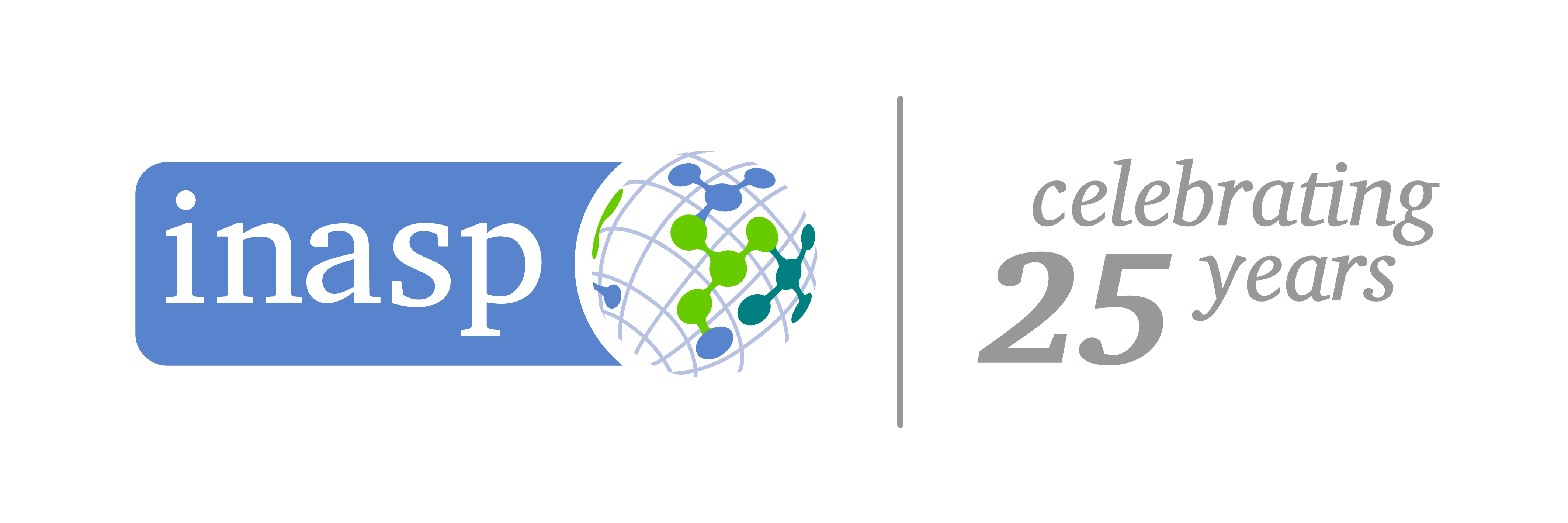 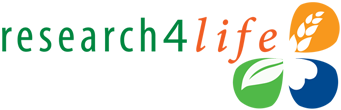 Open Access
The future of any access initiative cannot be considered without also considering the role of Open Access in the overall research communication system
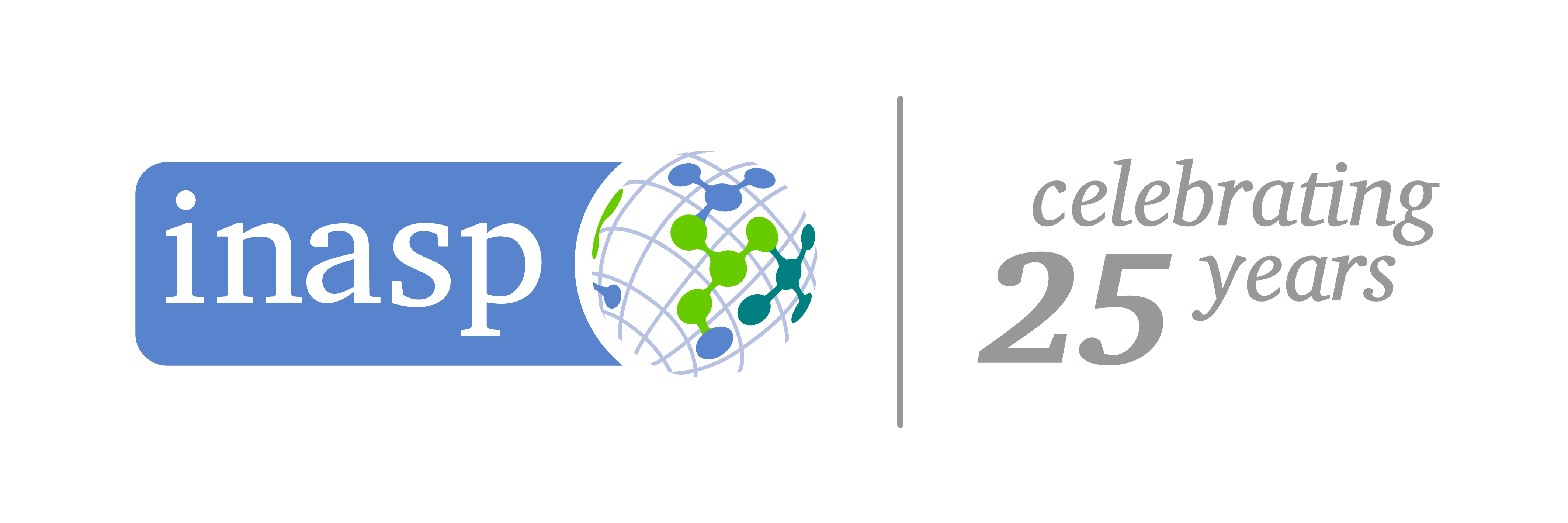 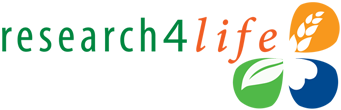 Local agency
Investment is needed in local capacities and structures to enable a greater uptake of Research4Life

Research4Life is effectively placed to support the process, but bespoke training, engagement, interaction and support must be developed locally
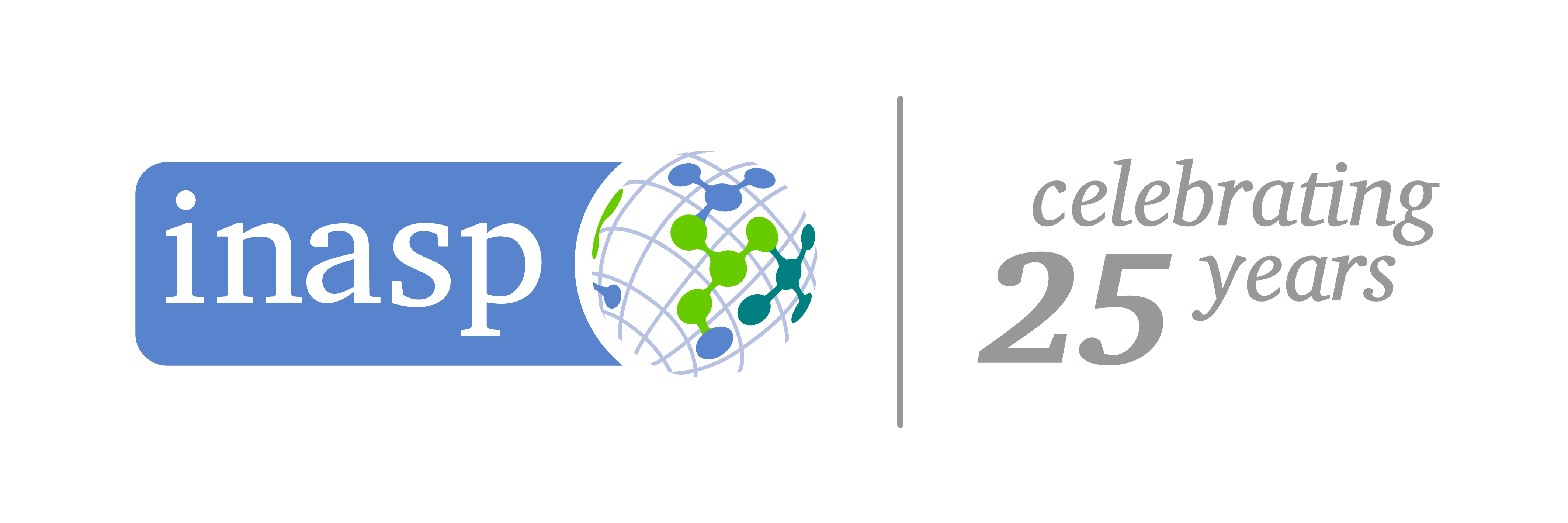 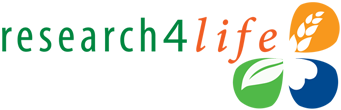 Recommendations
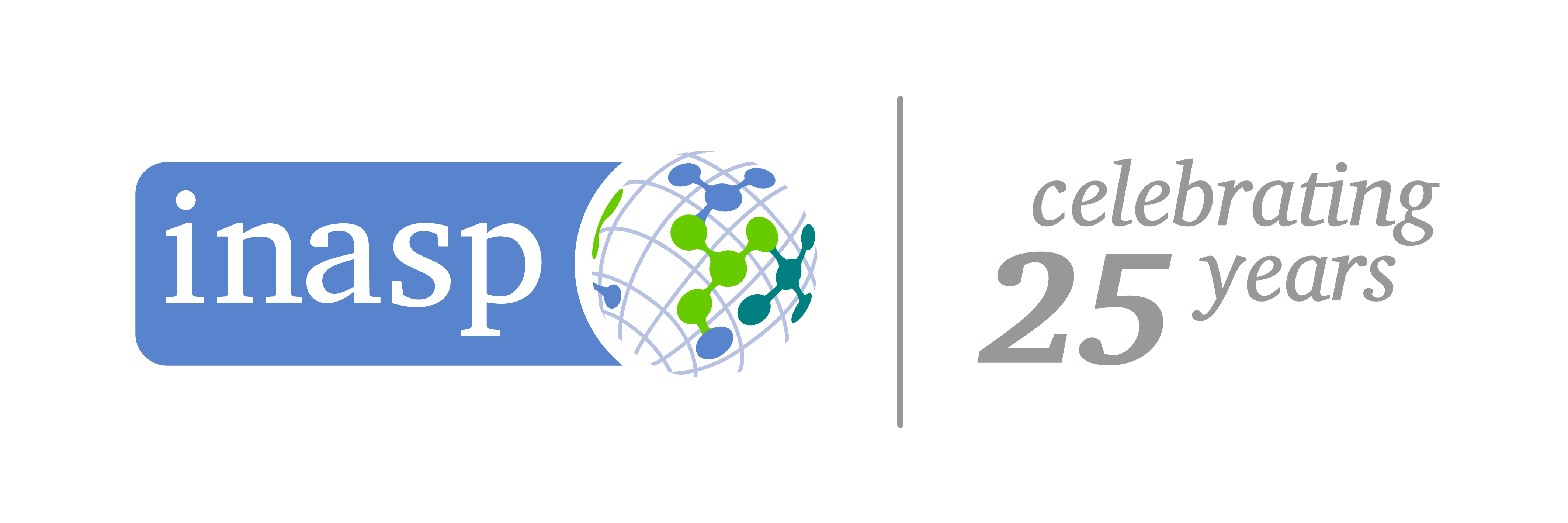 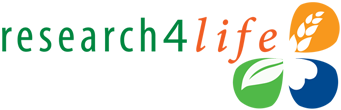 Recommendation 1
Define how and why Research4Life’s goal will be achieved; develop a Theory of Change
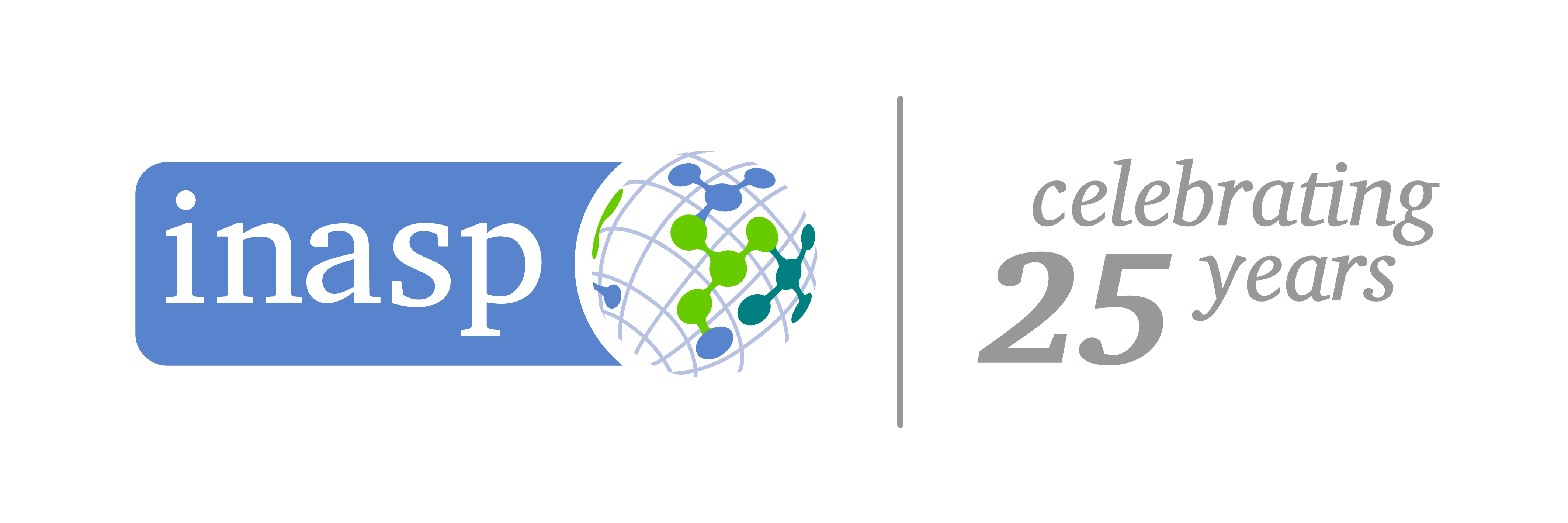 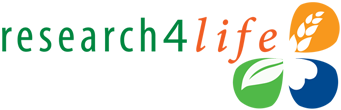 Recommendation 2
Build awareness, communication and community
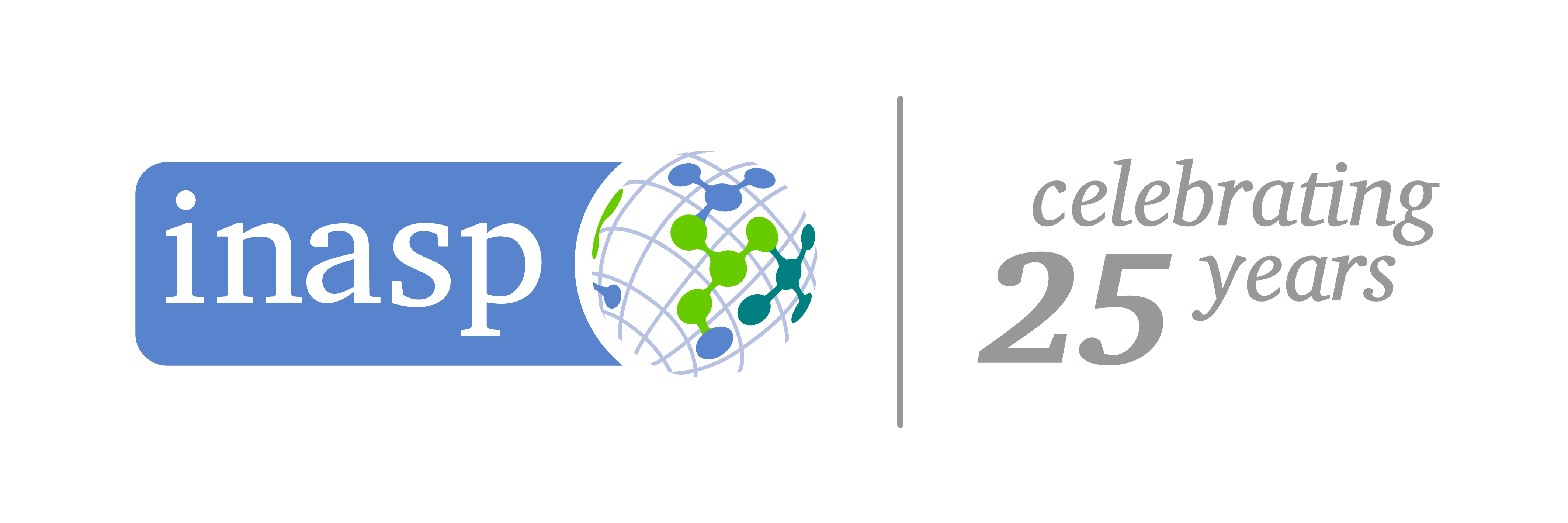 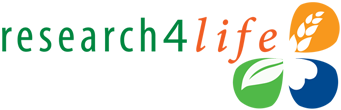 Recommendation 3
Expand and reconceptualise training
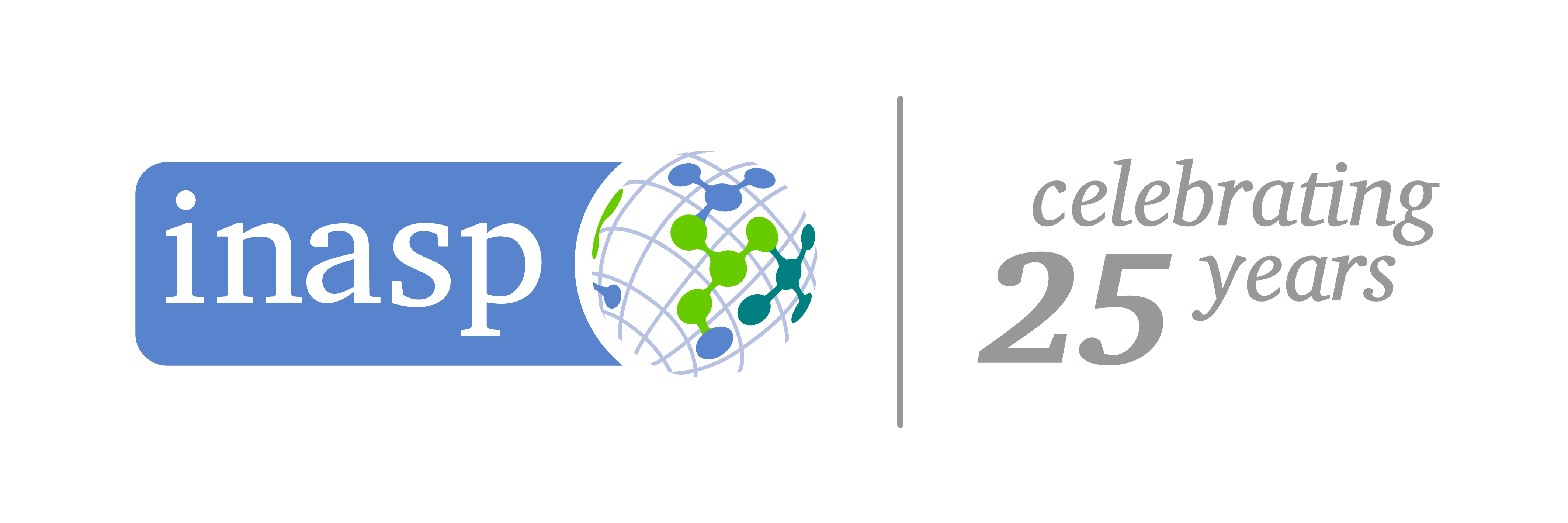 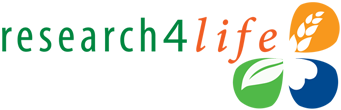 Recommendation 4
Improve support networks
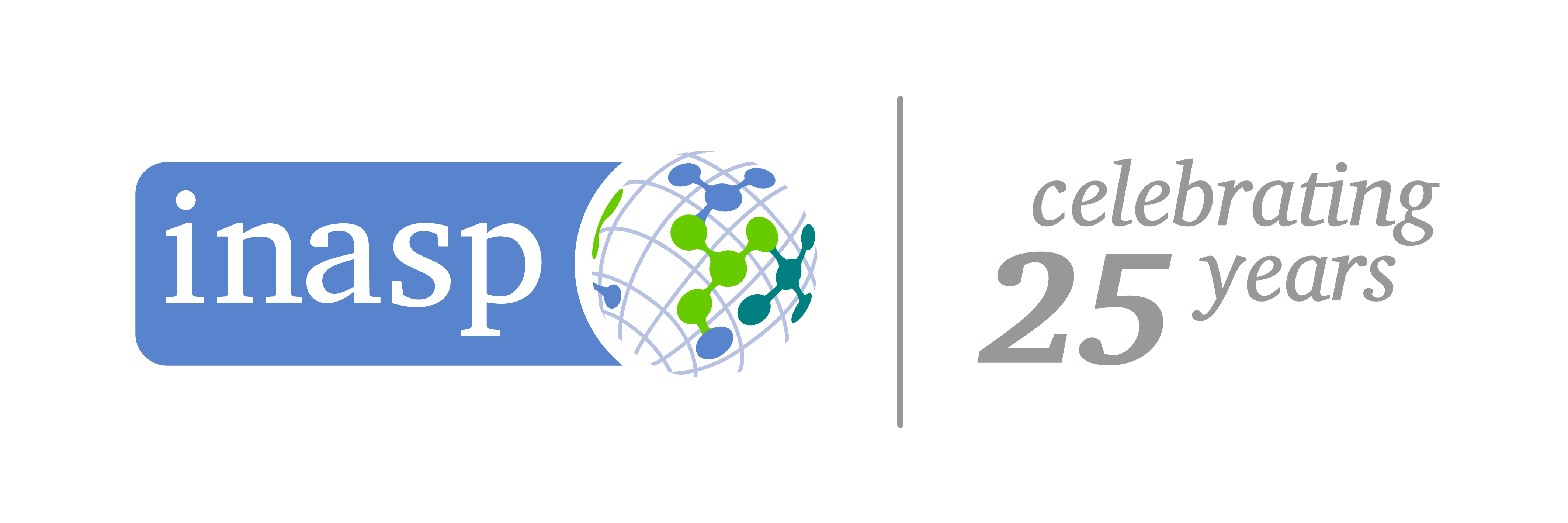 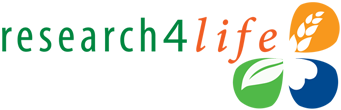 Recommendation 5
Ensure platform and technology supports effective usage
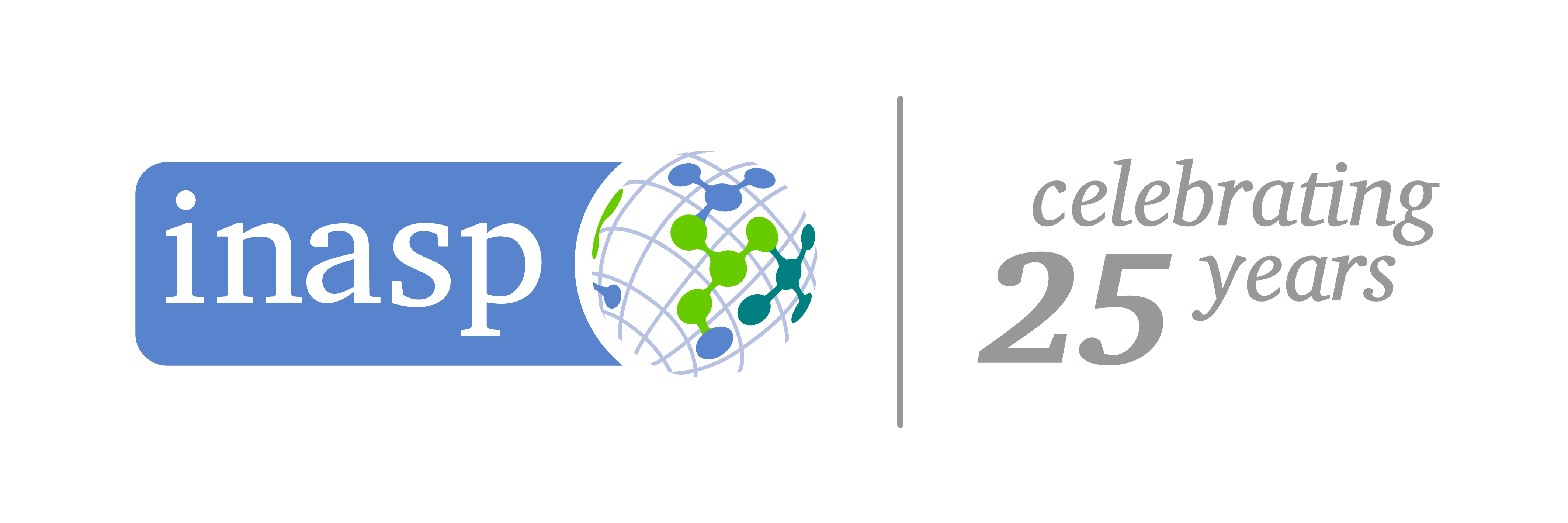 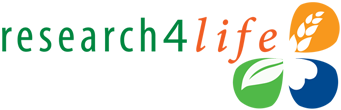 Recommendation 6
Address gaps and sudden changes in content
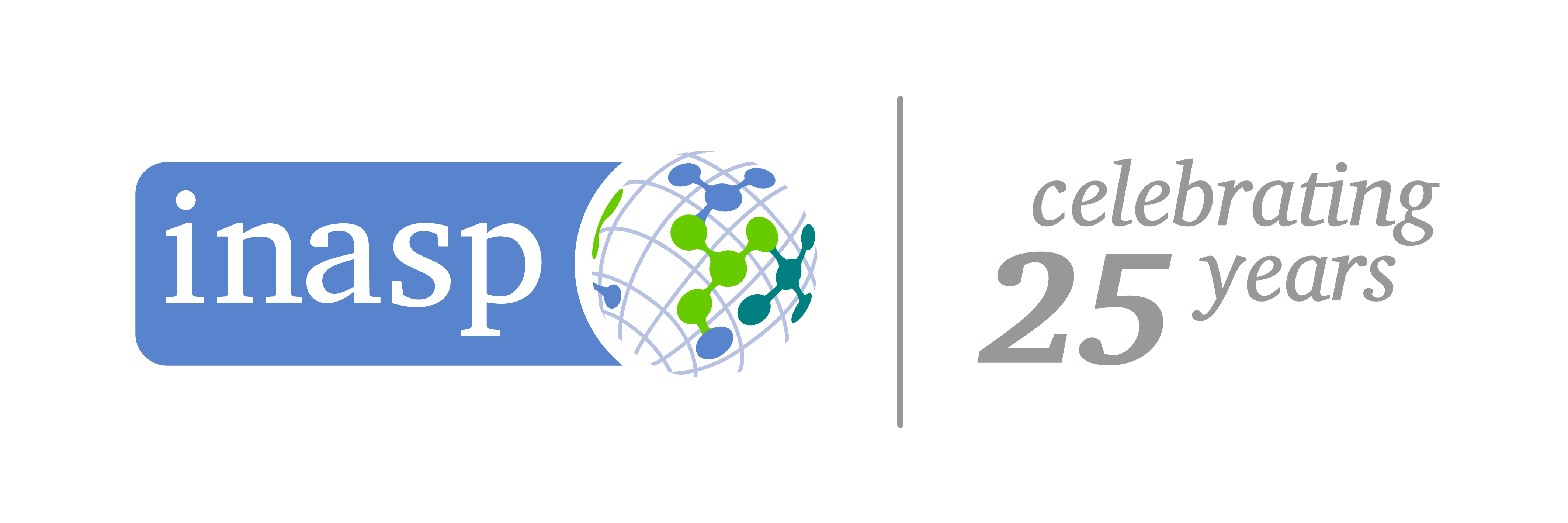 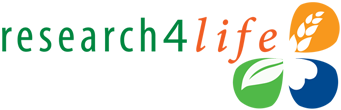 Recommendation 7
Explore potential new avenues for work
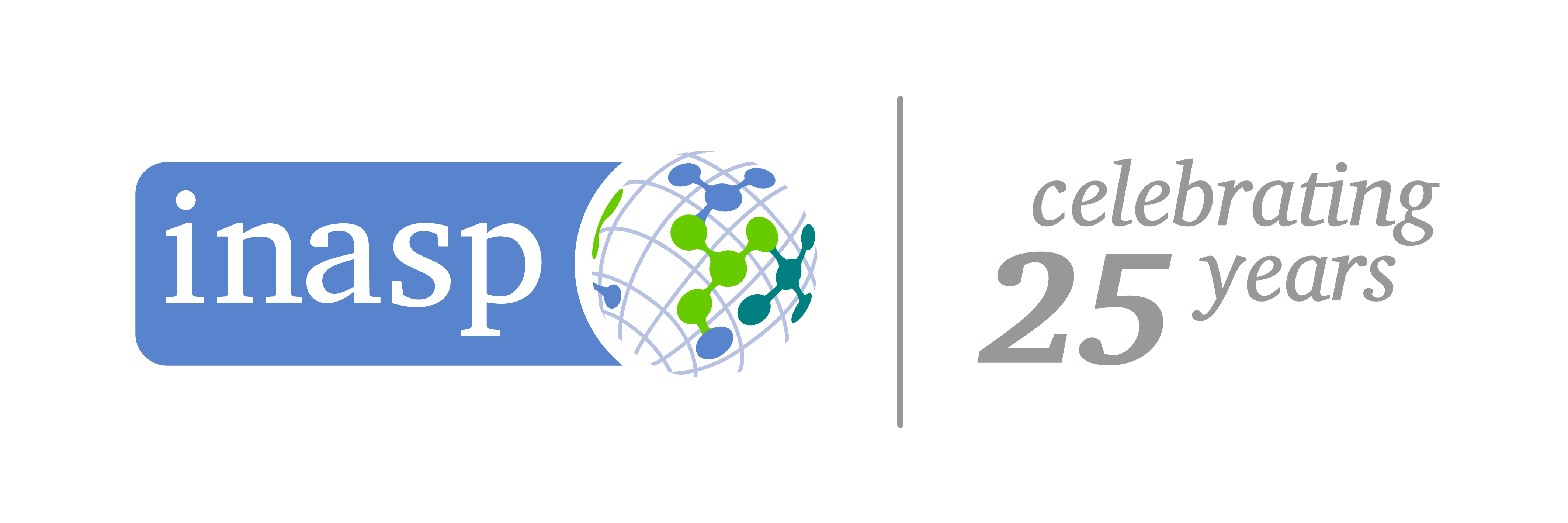 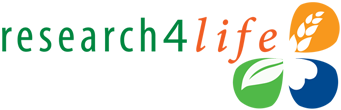 Workshop feedback
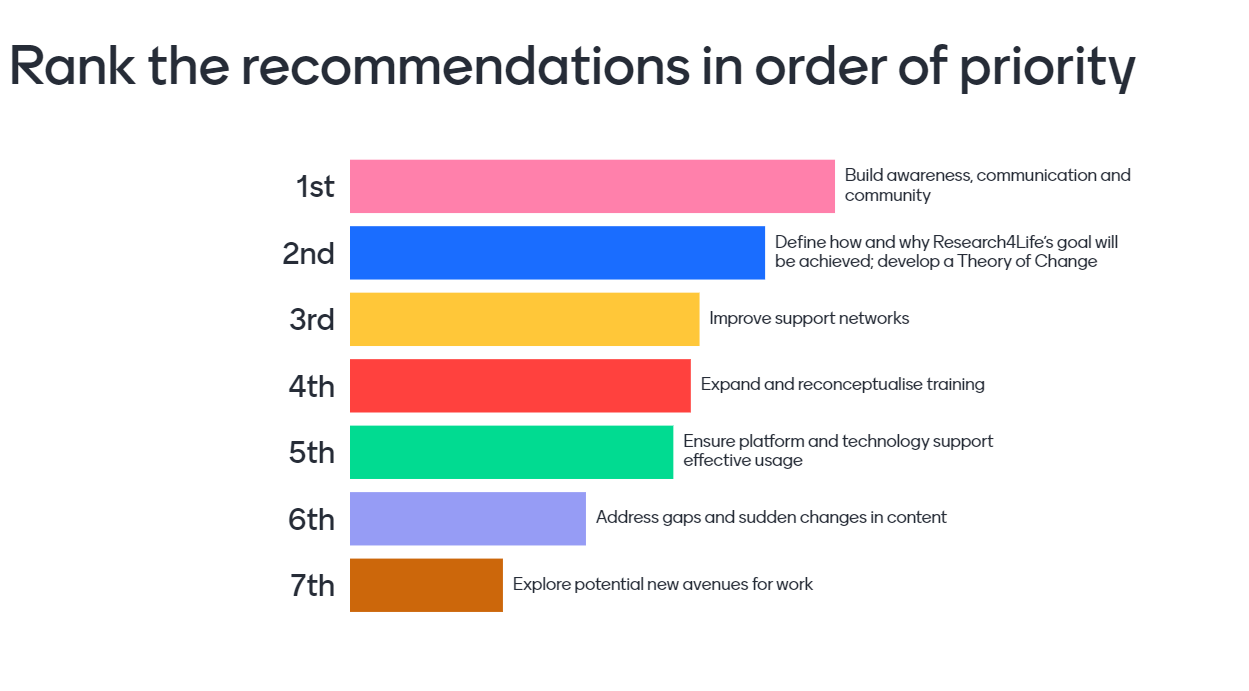 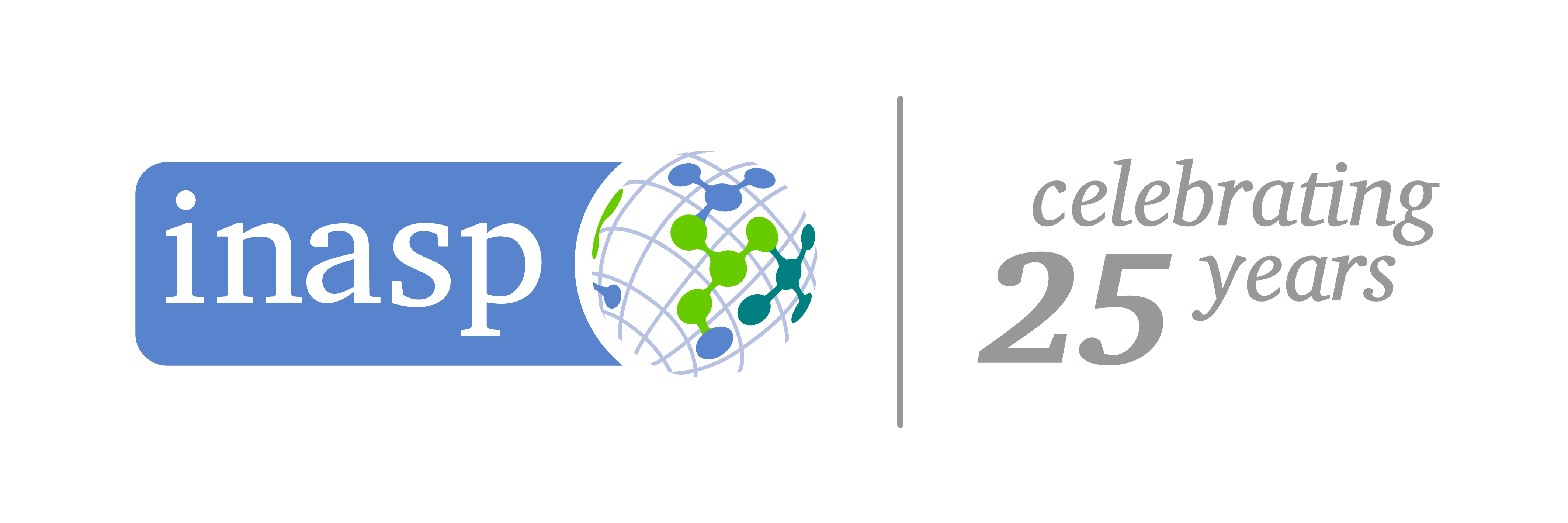 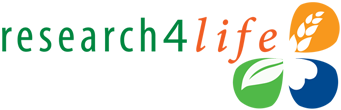 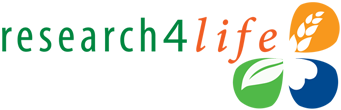 Thank you for listening!

Siân Harris
sharris@inasp.info
www.inasp.info
@INASPinfo